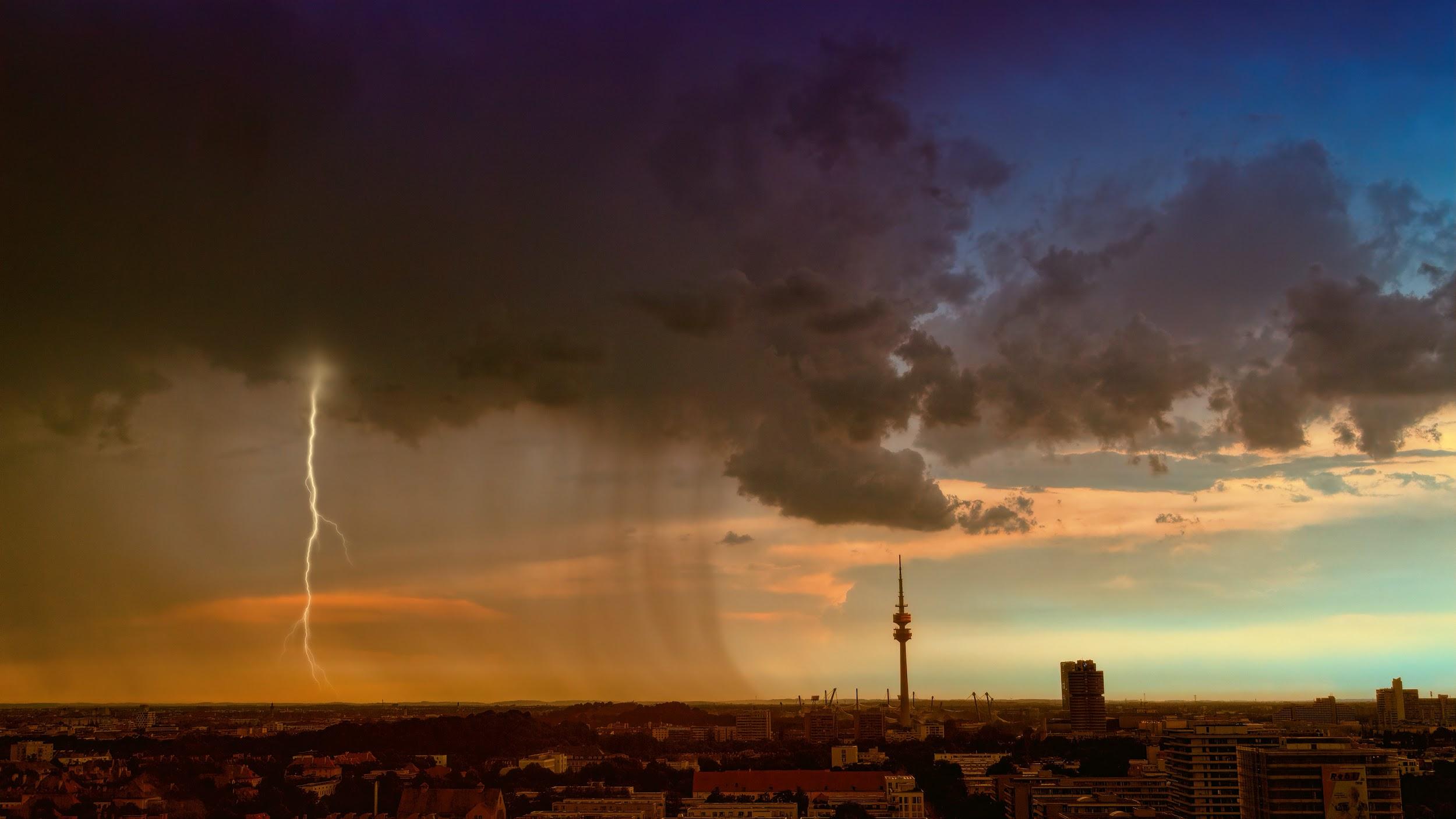 Simulación numérica de la atmósfera y los océanos en MareNostrum4
Pablo Echevarría
pablo.echevarria@bsc.es
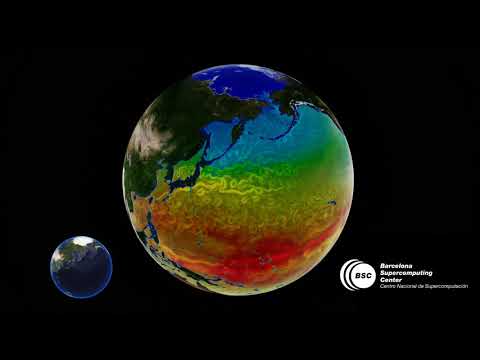 [Speaker Notes: Hacer simulaciones numéricas de la atmósfera y los océanos significa que hay que lidiar con un problema Caótico Mal inicializado  Parametrizado   y  Global. En esta charla vamos a ver estos conceptos y cómo se usa un superordenador como el que tenemos en BSC, marenostrum, para esto]
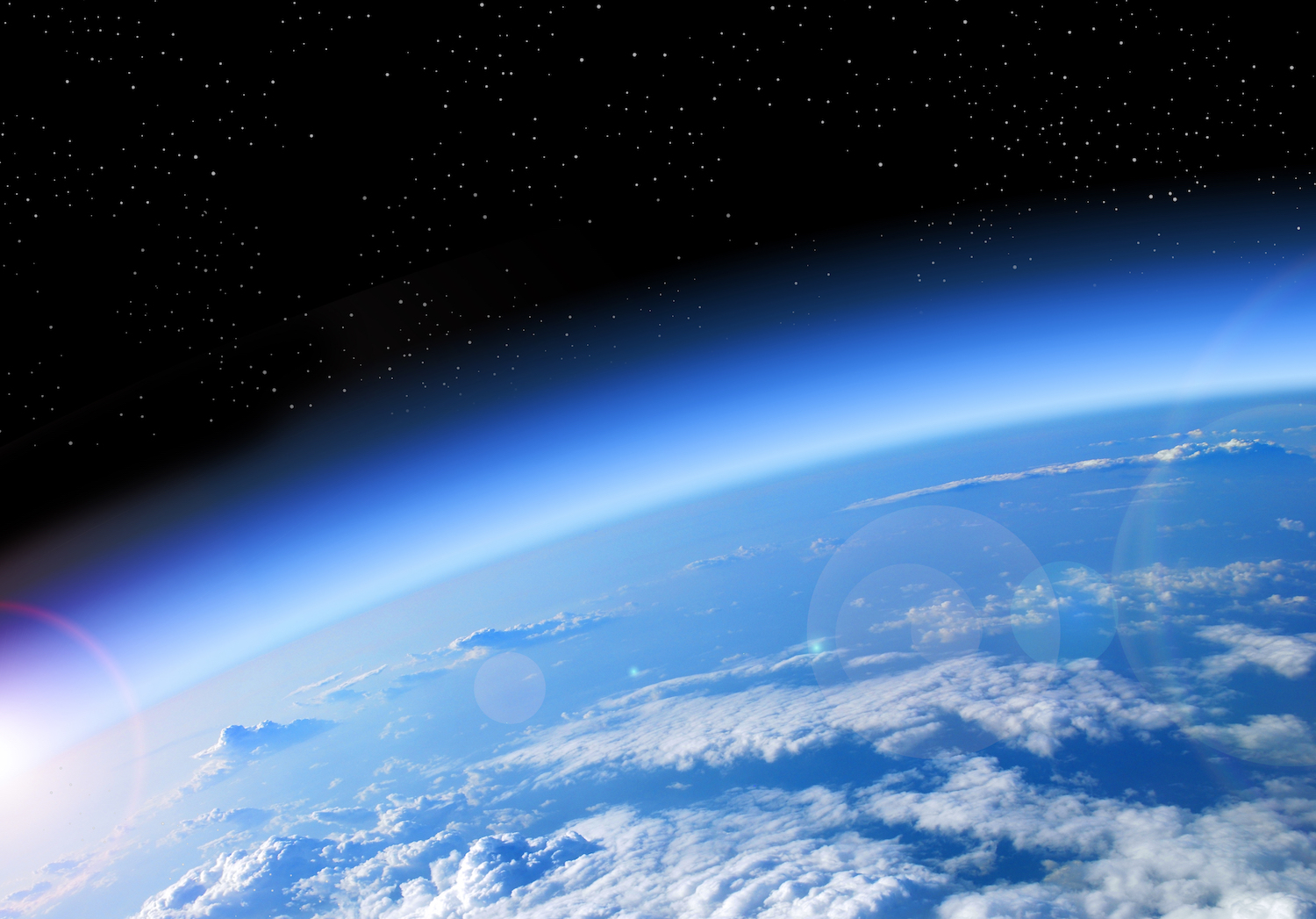 tormentas huracanes
nubes
viento
lluvia
nieve
[Speaker Notes: Pero empecemos por el principio… 

RESPIRAR

la atmósfera es esa pequeña capa de gases en su mayoria oxigeno y nitrogeno que va desde la superficie hasta la estratosfera y los fenomenos que en ella ocurre es decir 
y nubes viento las tormentas los huracanes hielo marino]
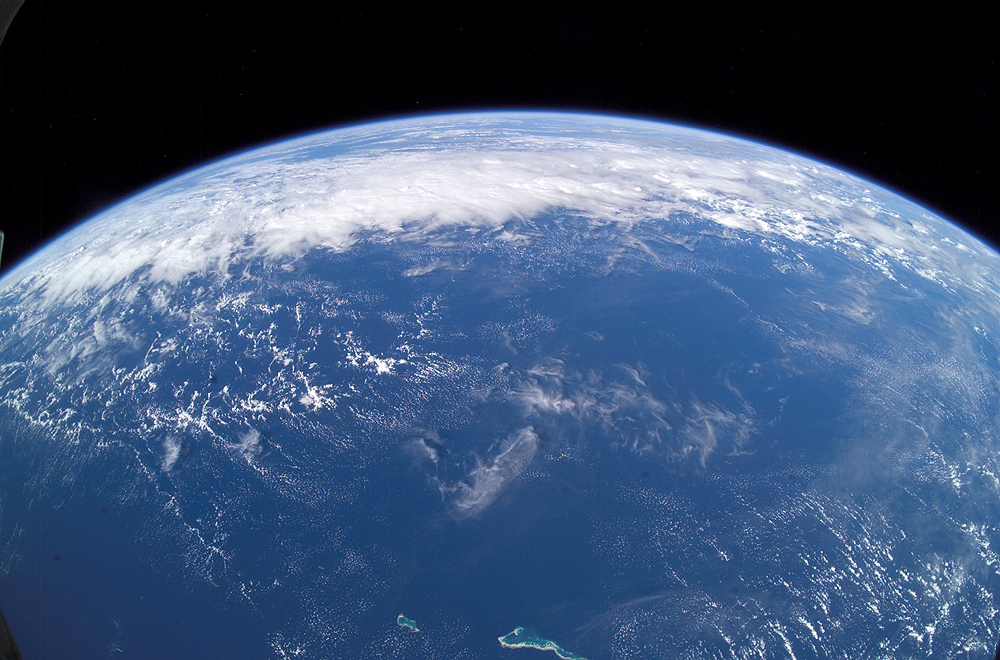 hielo marinocorrientes
olas
[Speaker Notes: de igual manera el océano es la capa de agua que está en la superficie y los fenómenos que hay en el]
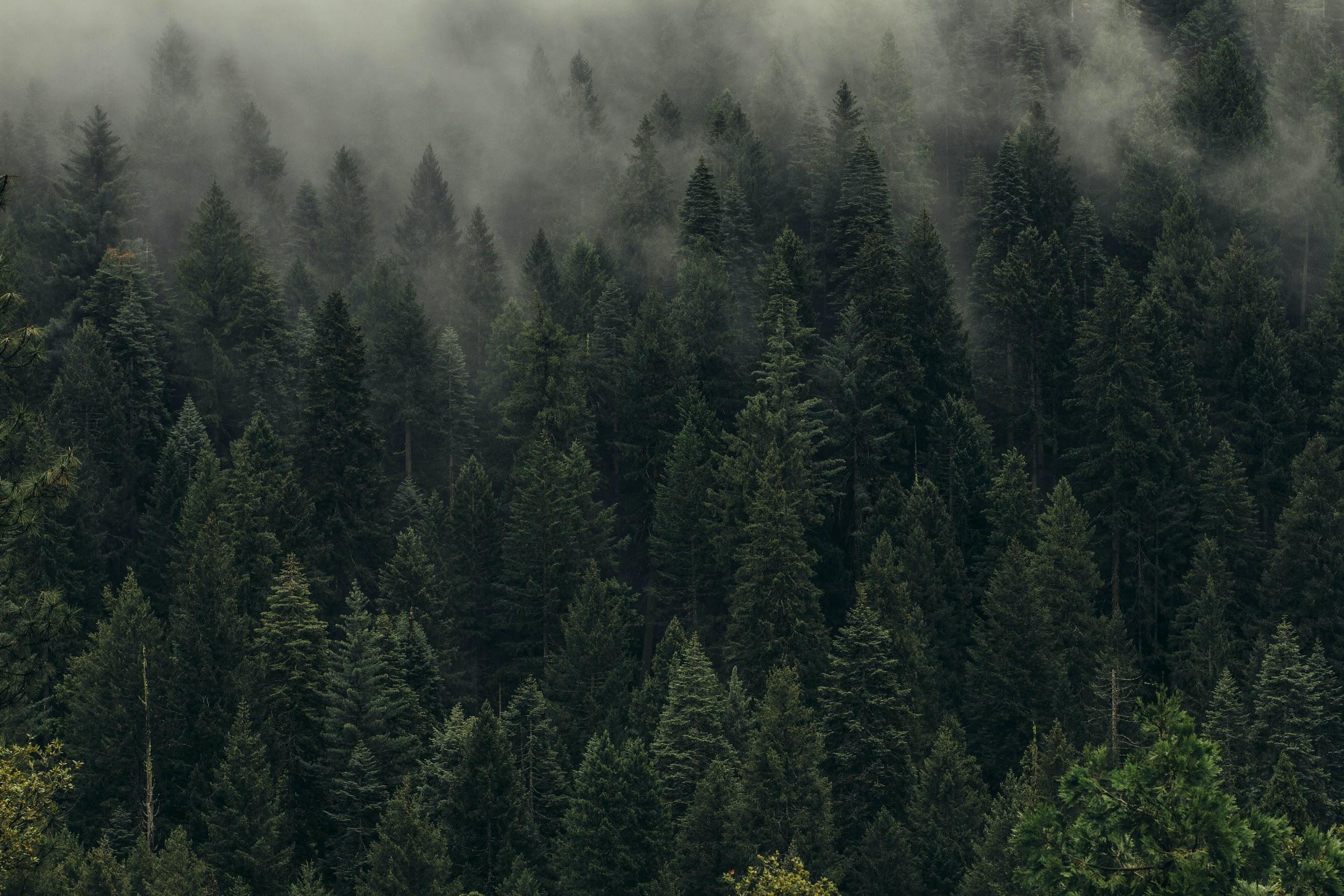 vegetación
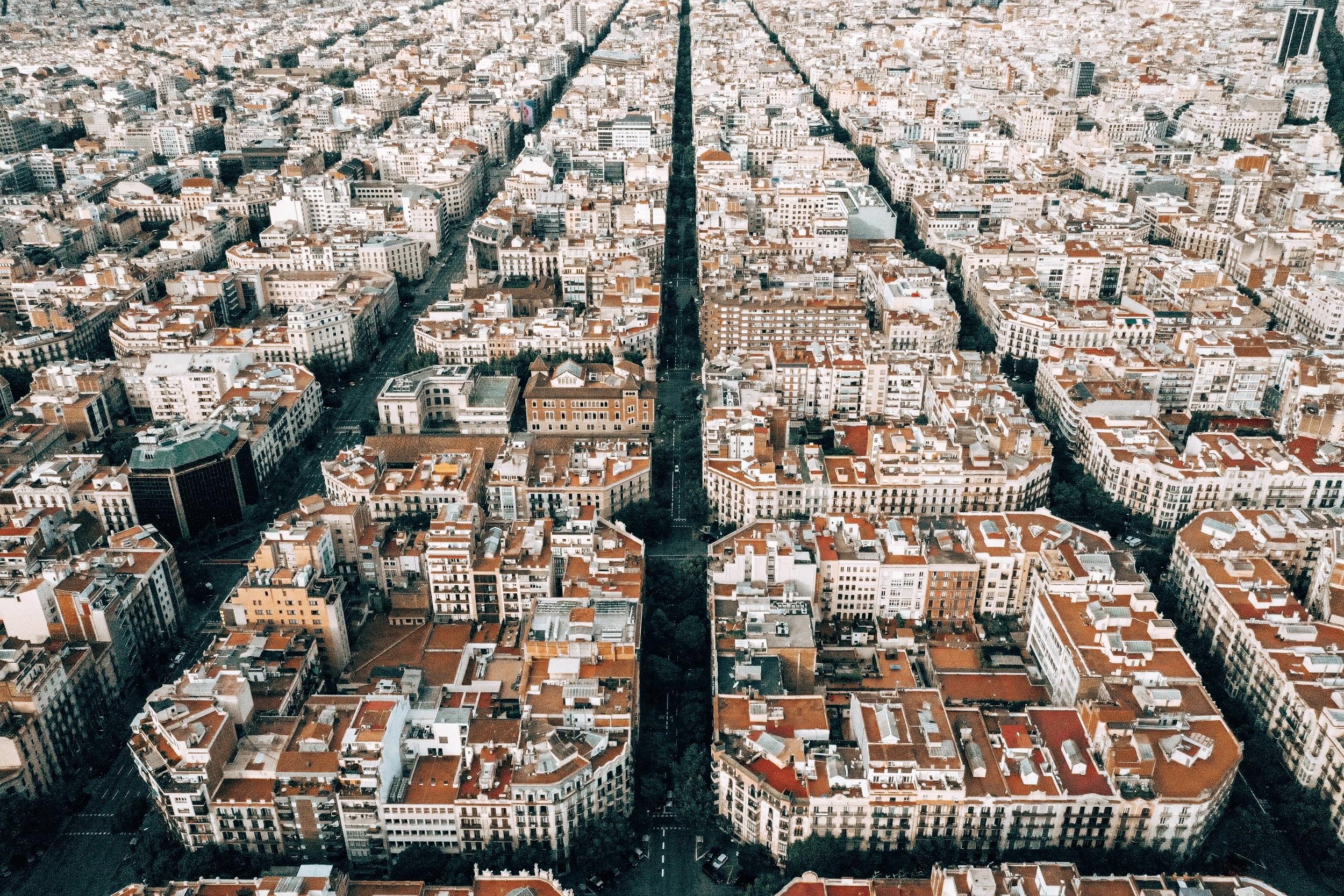 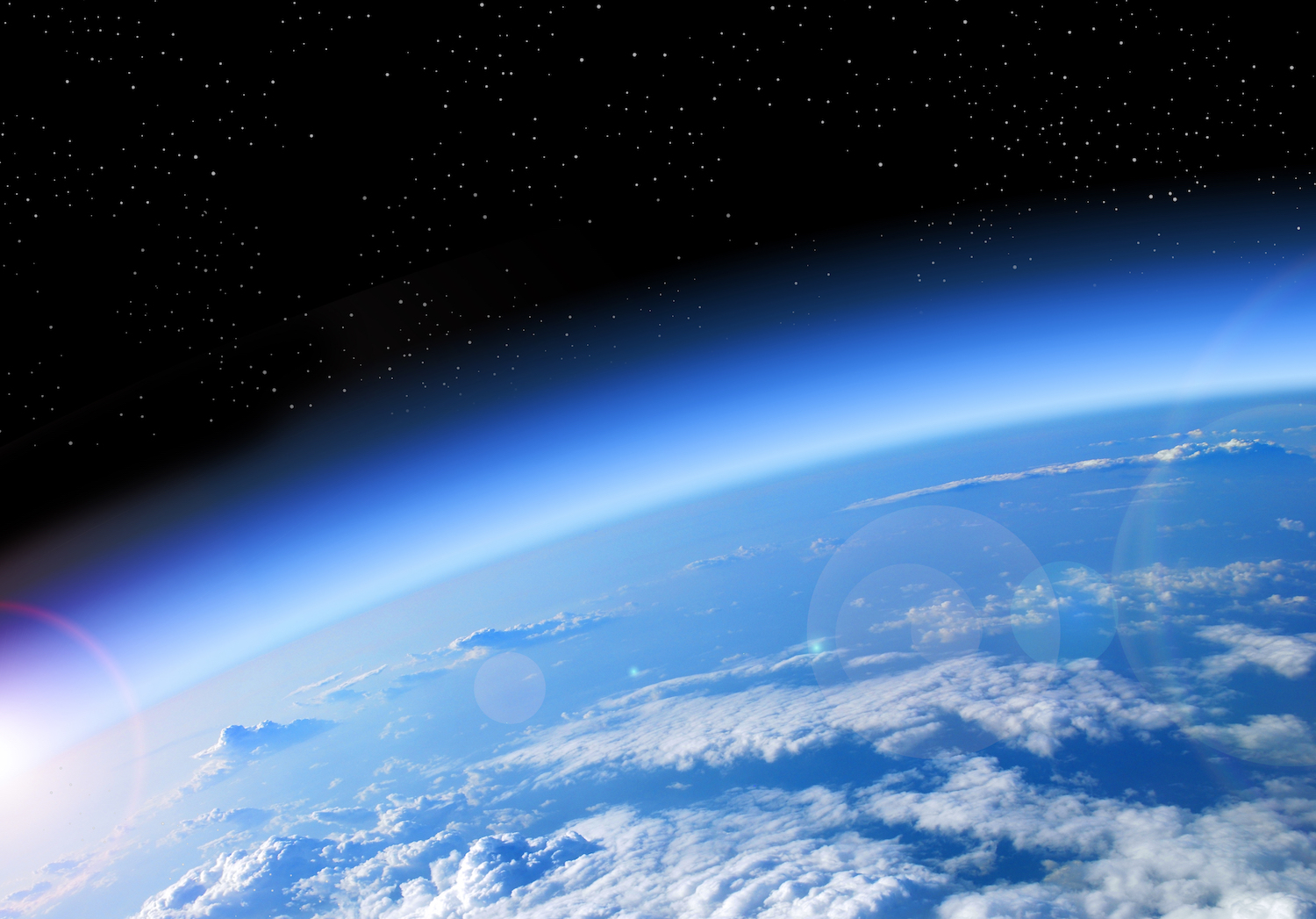 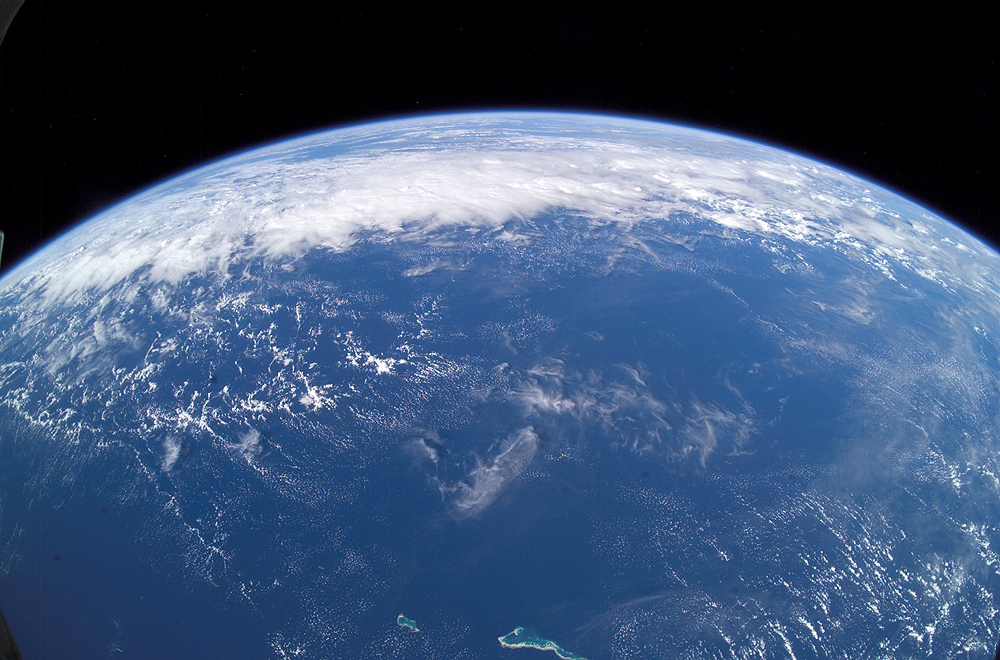 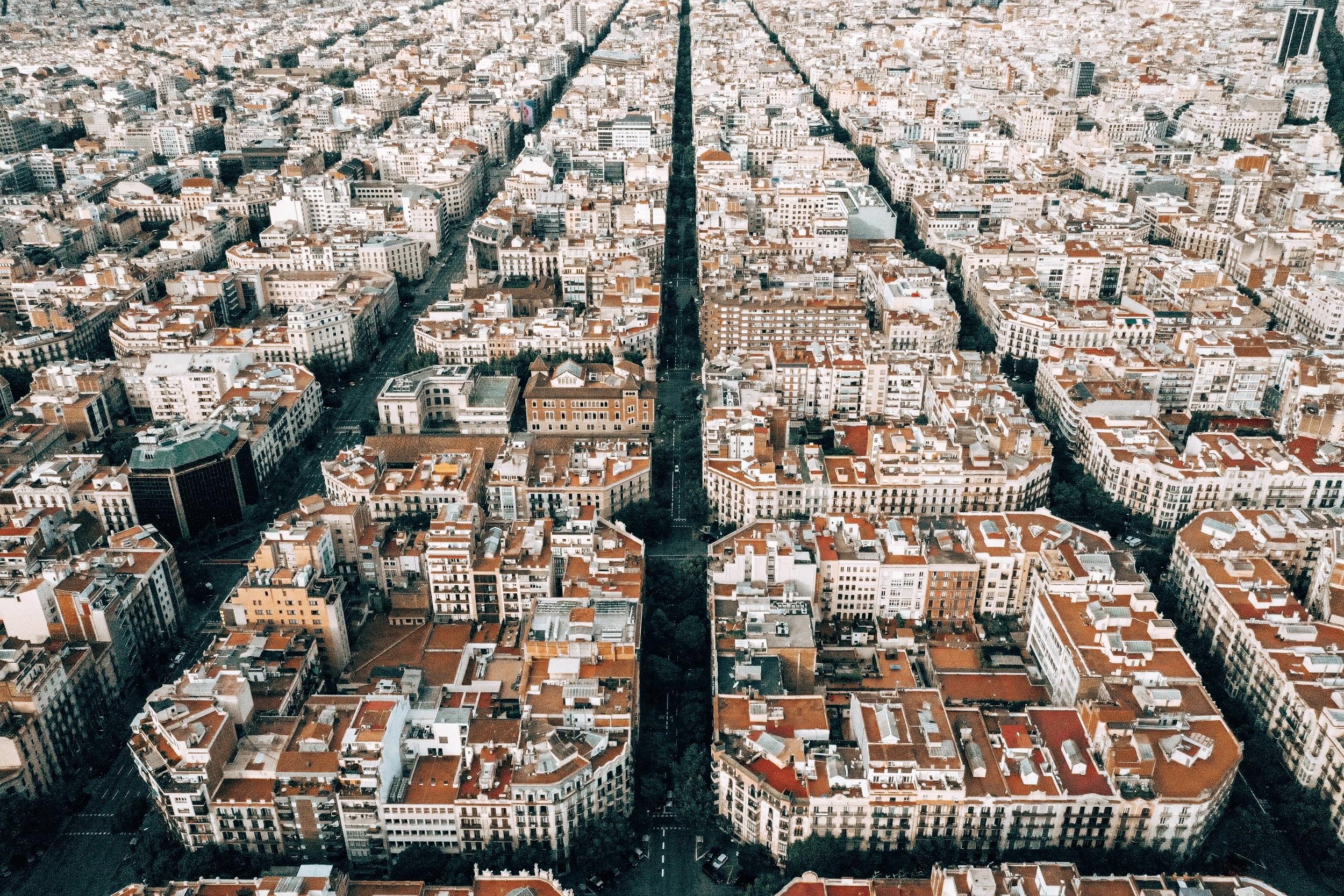 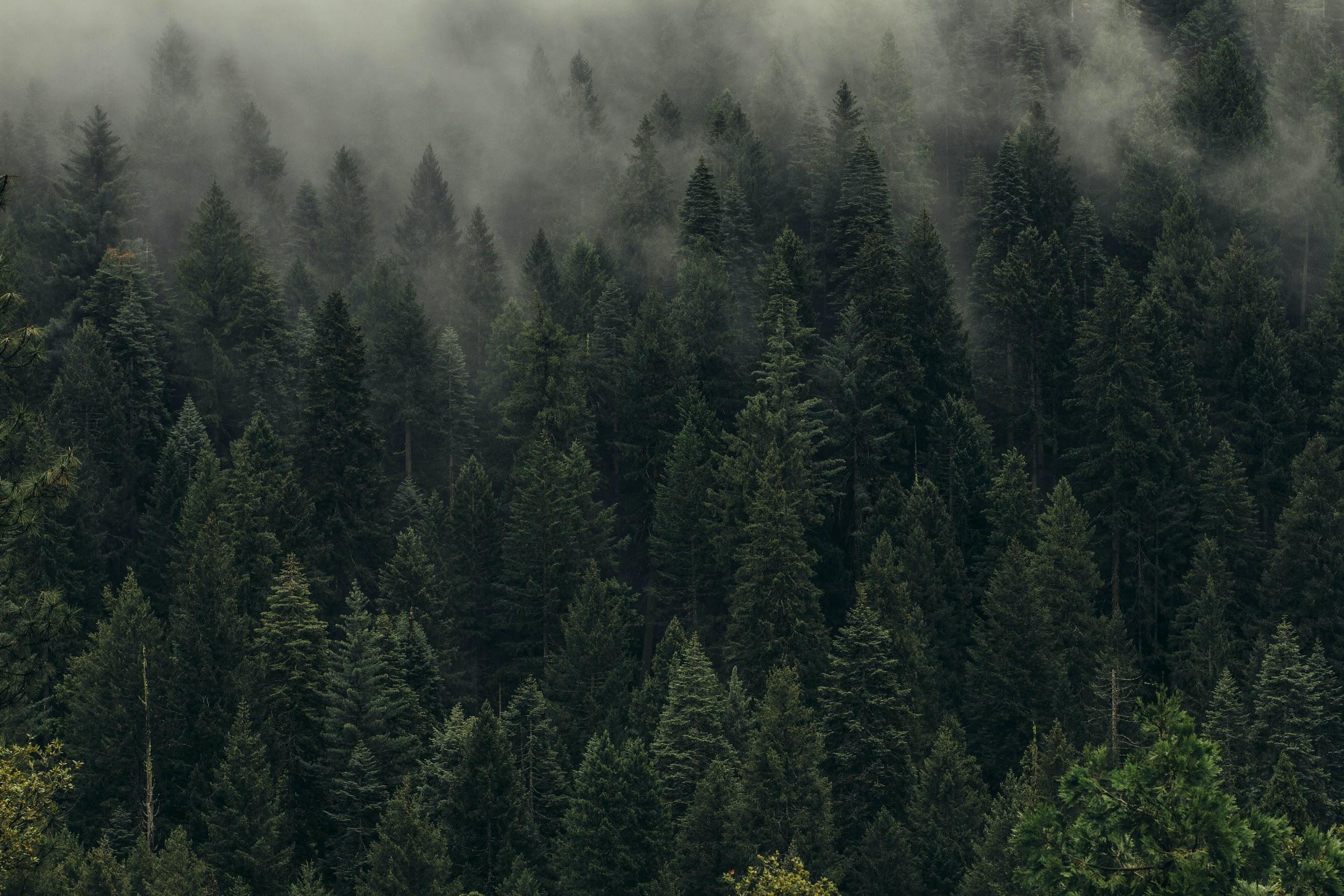 [Speaker Notes: la interacción   ya que cada fenómeno tiene sus propias reglas de funcionamiento y para estudiarlo podemos hacerlo en forma aislada y luego agregar el intercambio que hay entre ellos]
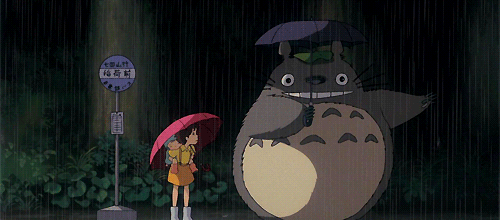 [Speaker Notes: una pregunta que me hice cuando comencé a estudiar estos temas fue  para que me sirve además de para  saber que tengo que salir con un paraguas]
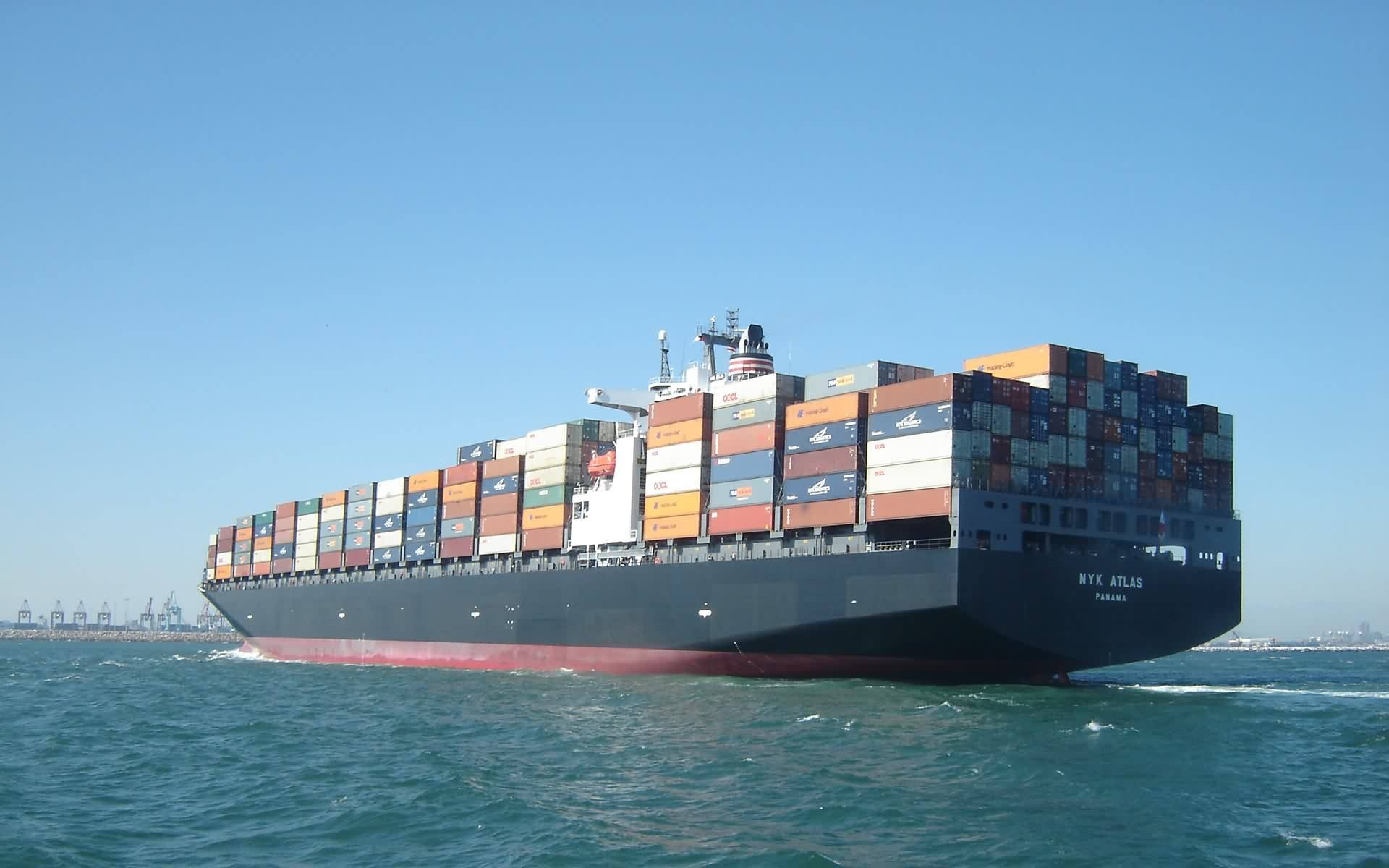 [Speaker Notes: la gran mayoría del comercio mundial se mueve por marpoder predecir donde habrá una tormenta y como serás las olas del mar en una zona determinada es clave para la seguridad marítima]
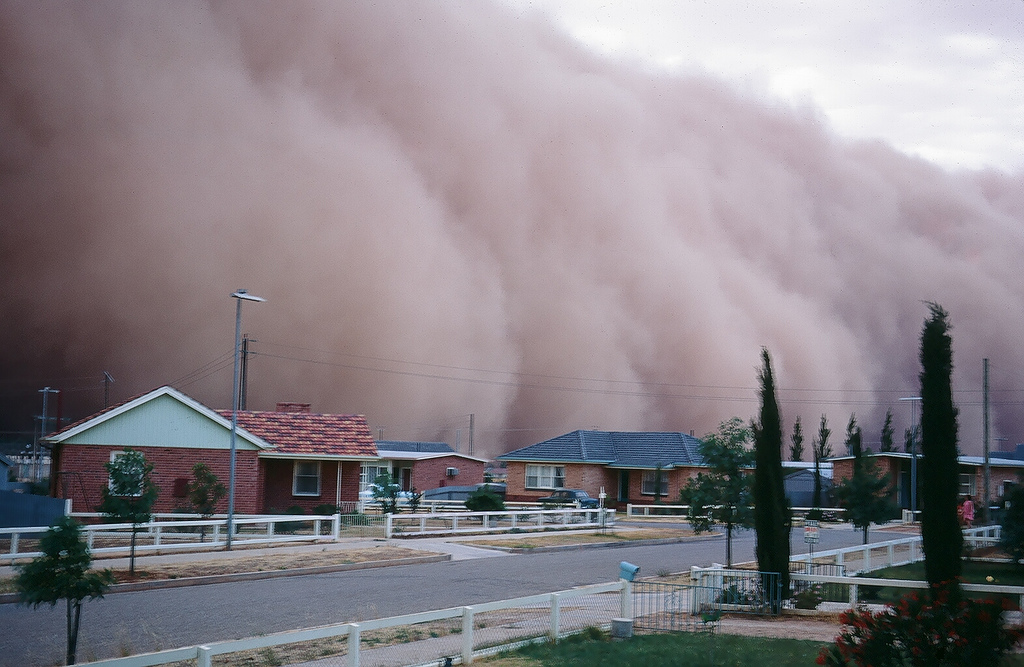 [Speaker Notes: de igual manera saber cuando habrá una tormenta permite tomar decisiones a las autoridades y salvar vidas o mitigar los daños materiales]
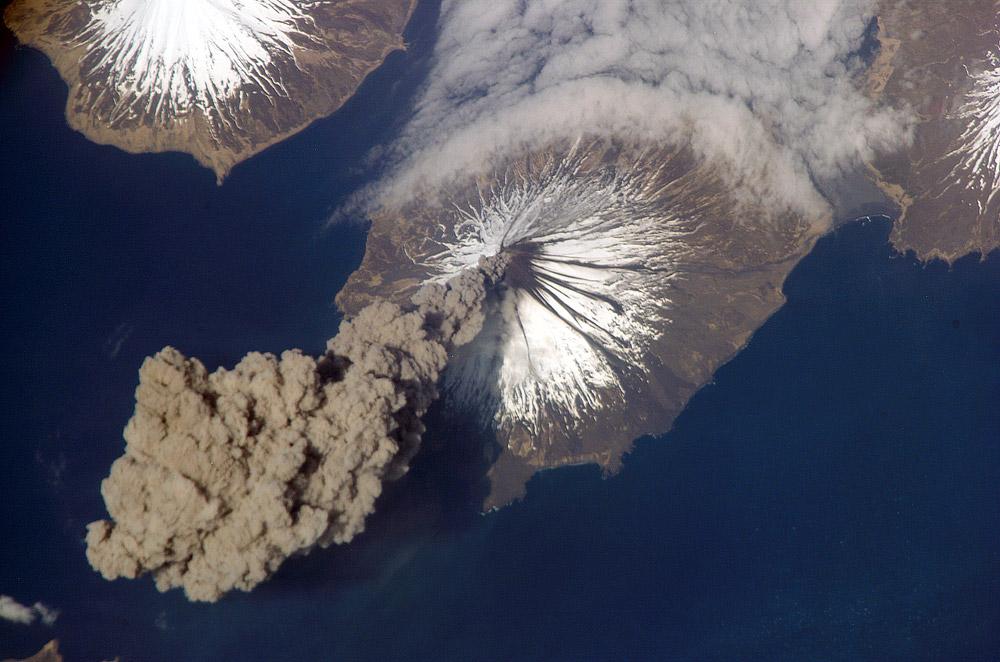 [Speaker Notes: saber la direccion del viento permite predecir la dirección de la pluma de una erupcion volcanica

por ejemplo Erupción del Eyjafjallajökull de 2010 
redujo el tráfico entre Europa y el resto de continentes al mínimo.Los daños económicos,  sólo el turismo en españa  perdió 250 millones de euros37​ y las aerolíneas aseguraban haber perdido 1.264 millones de euros.38​]
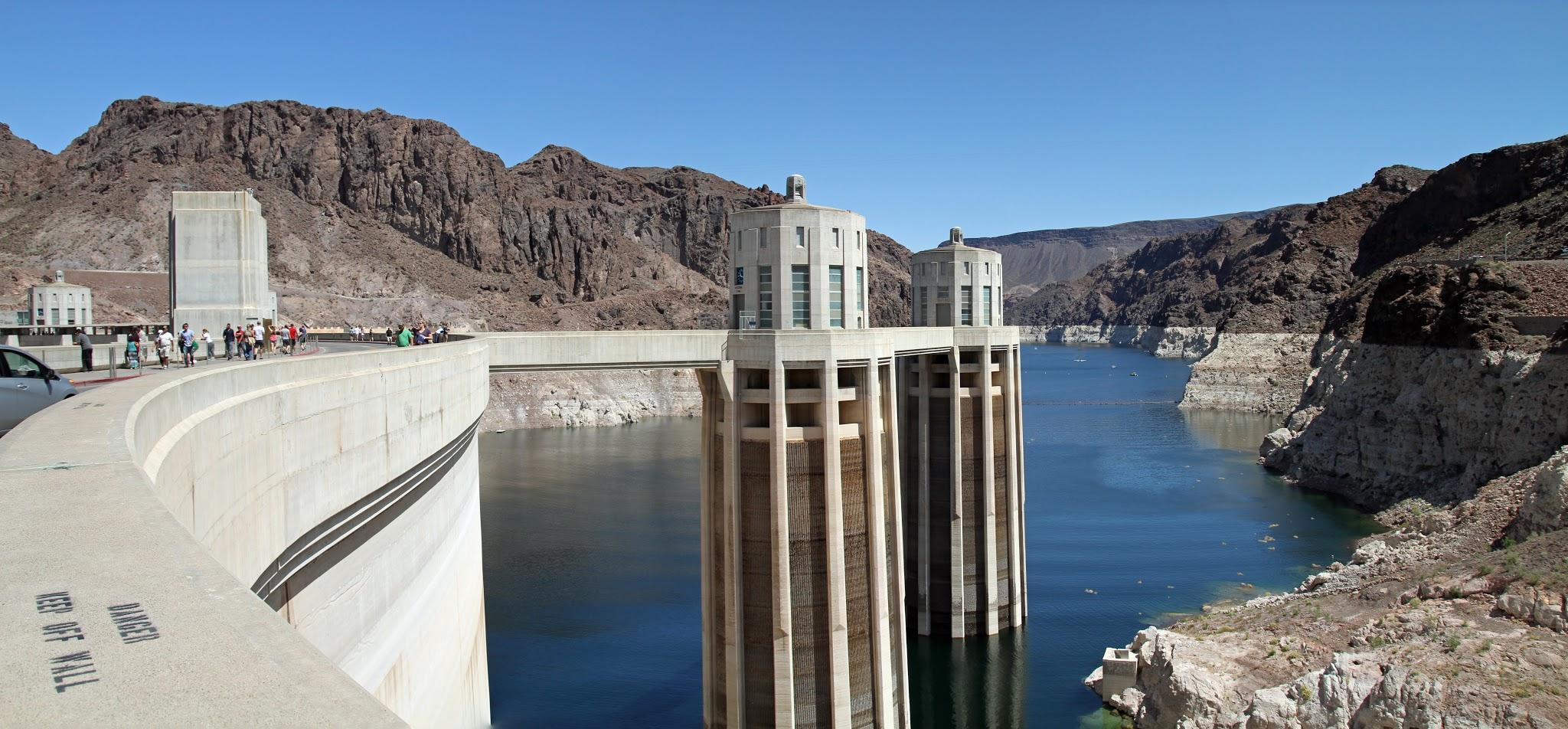 [Speaker Notes: la previsión de lluvias permite regular la generación de energía]
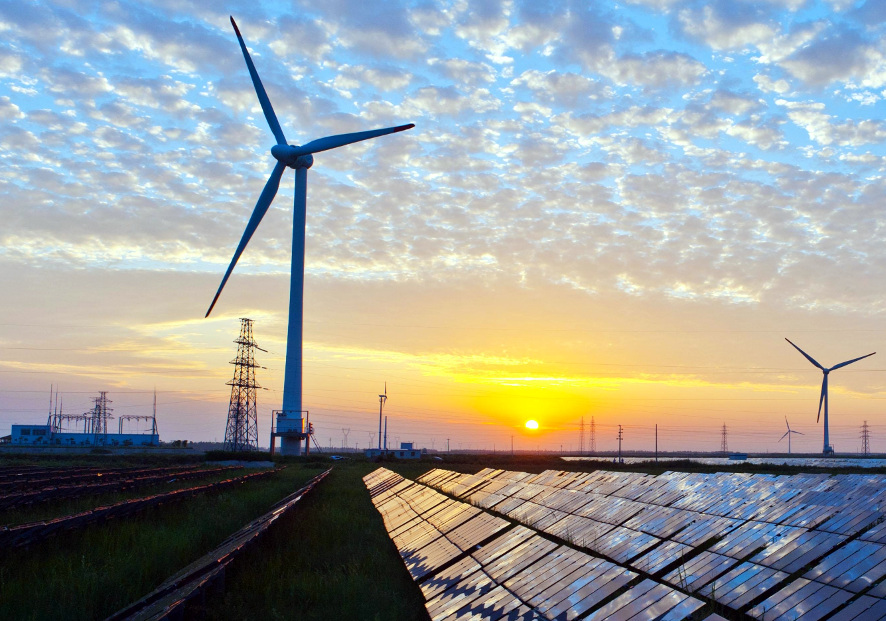 [Speaker Notes: de la misma manera antes de instalar una granja de turbo generadores
es clave saber cual es la ubicación optima de cada uno conociendo los vientos de la zona]
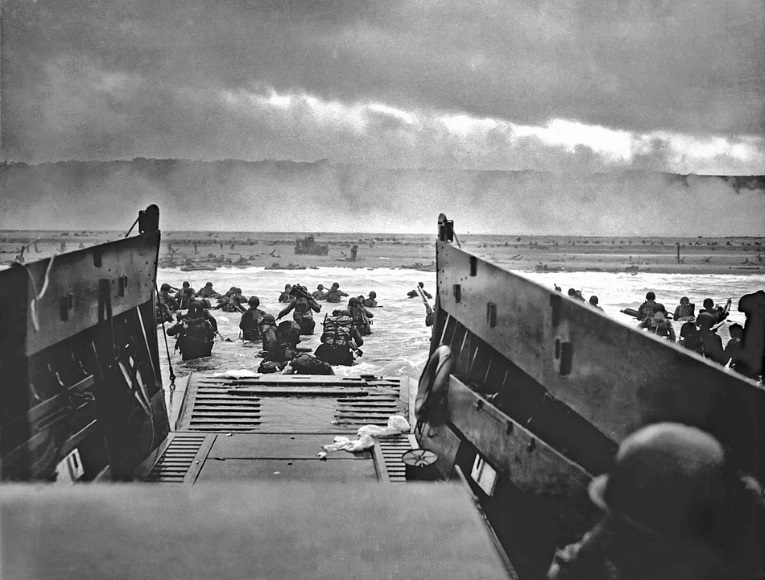 [Speaker Notes: y también lamentablemente es un área estratégica para la guerra

El dia D el desembarco de normandía, punto inicial para la caída de la alemania nazi,  fue retrasado un dia a causa de la mala previsión meteorológica]
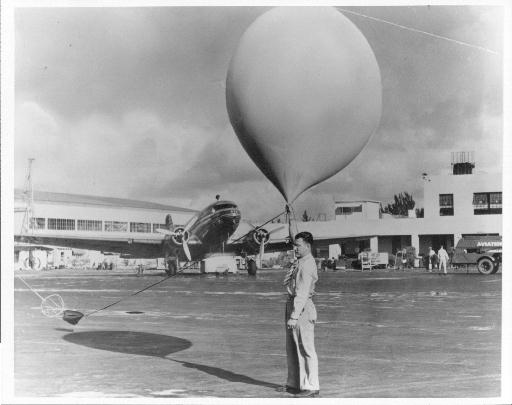 1900 primeros datos observacionales
1940globos meteorológicos
[Speaker Notes: el tratar de estudiar la meteorología viene desde los griegos pero ...]
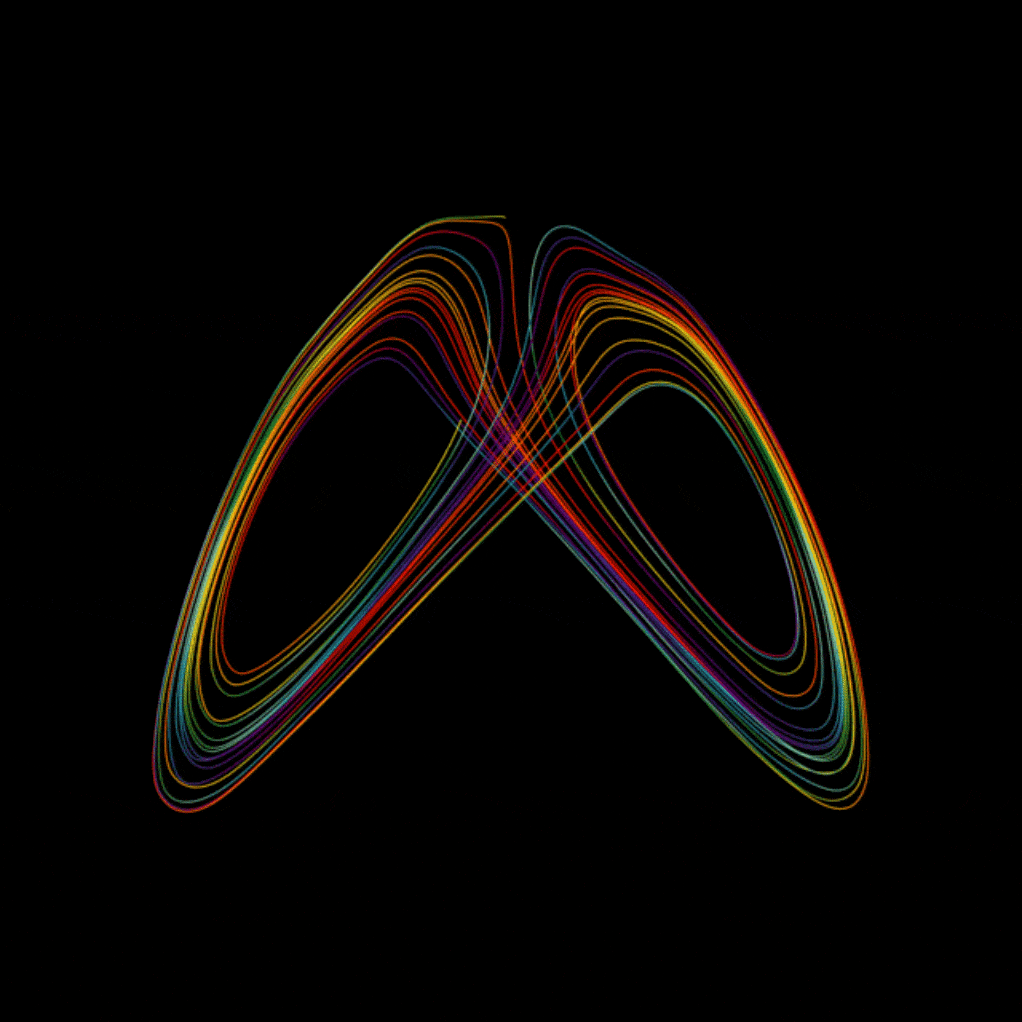 1950 primeros modelos que utilizan la física para explicar los movimientos atmosféricos
1964 Lorenz: la atmósfera es caótica
[Speaker Notes: 1950 se hace el puente teórico entre física y movimientos atmosféricos y oceánicos
Caótico, vamos a hablar un poco de esto despues]
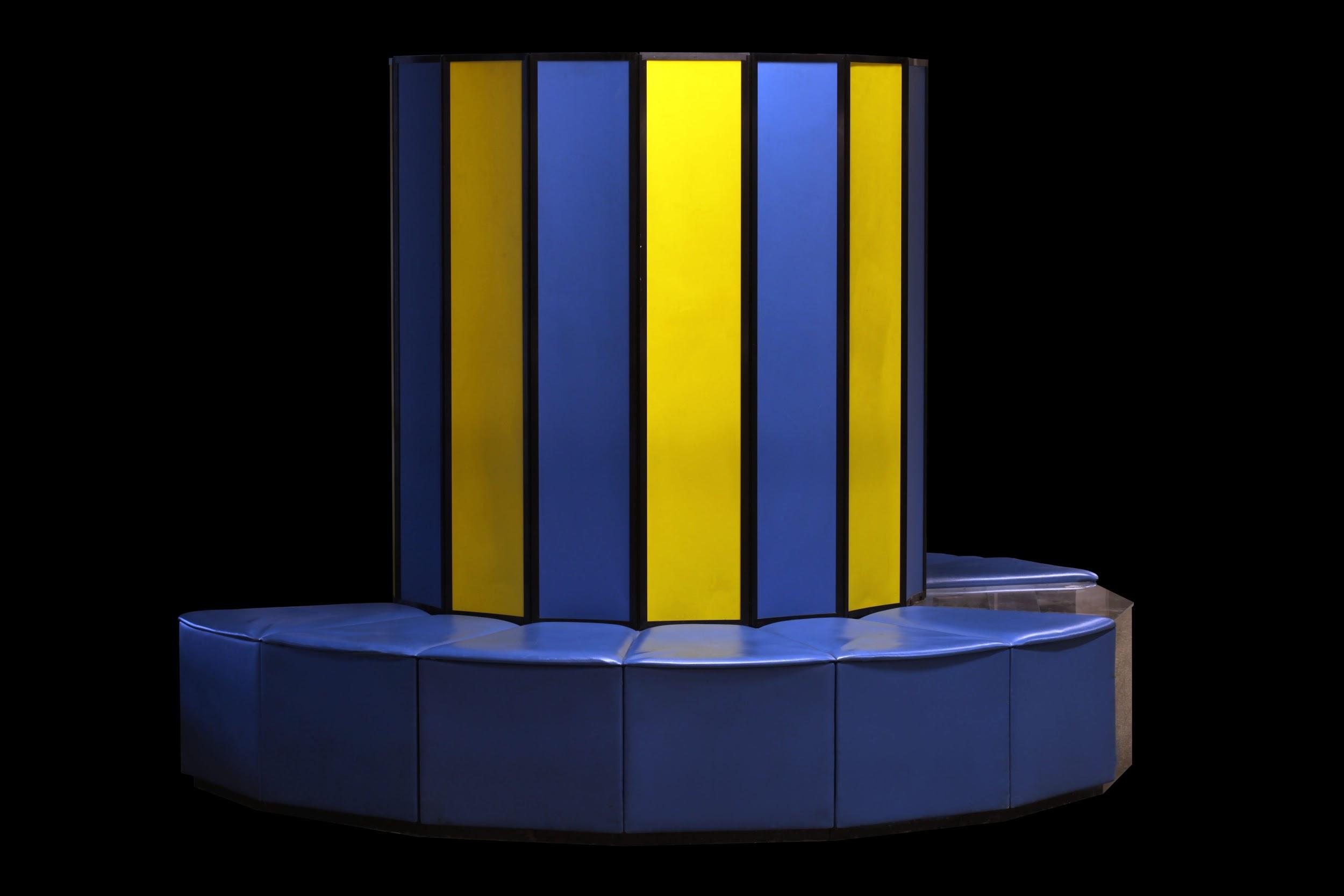 1980supercomputadores
[Speaker Notes: ¿Y cuando empezó?]
2000Pronóstico por ensambles /se comienza a cuantificar la incertidumbre
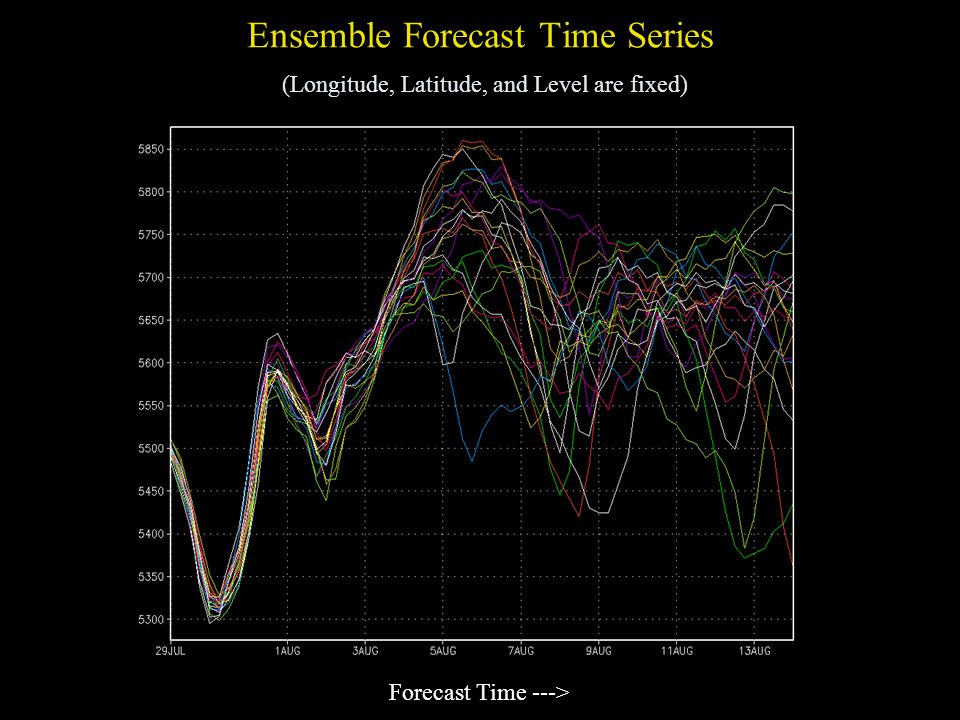 [Speaker Notes: como es un fenómeno caótico cuantificar la incertidumbre es clave, es otras palabras saber cuánta confianza tiene un pronóstico]
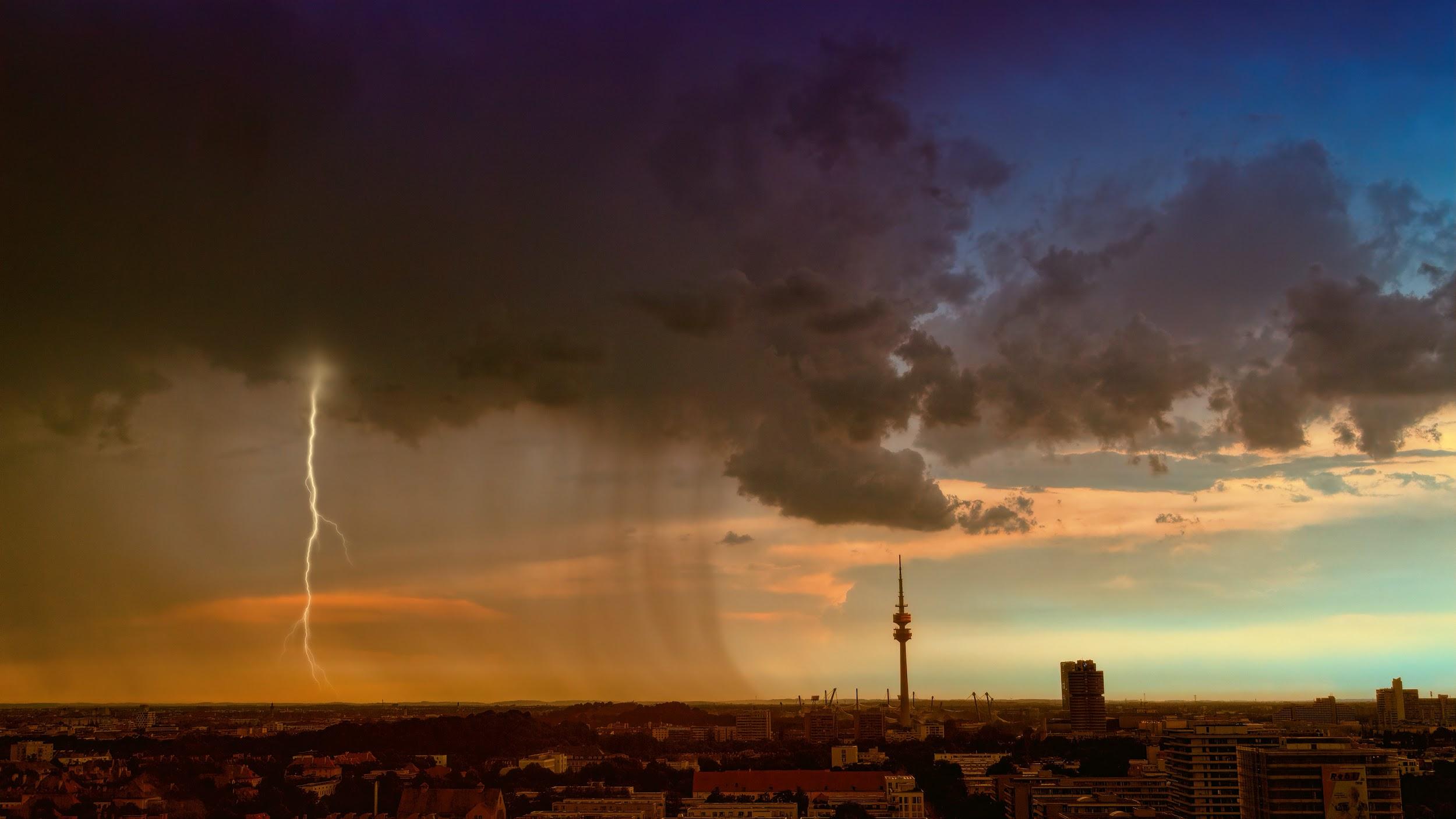 Simulación numérica de la atmósfera y los océanos en MareNostrum4
[Speaker Notes: Muy bien ya tenemos alguna idea más clara de- la importancia de entender la atmósfera- cuando empezó toda esta historia
 hablemos ahora un poco de la simulación numérica]
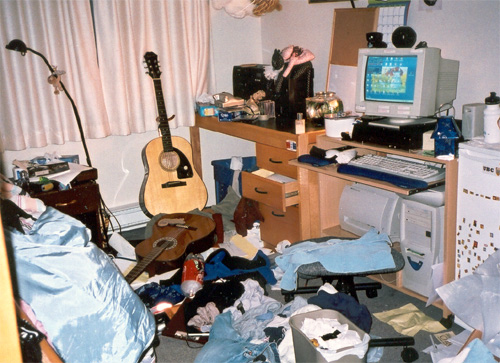 Caos
sistema MUY sensible a las condiciones iniciales
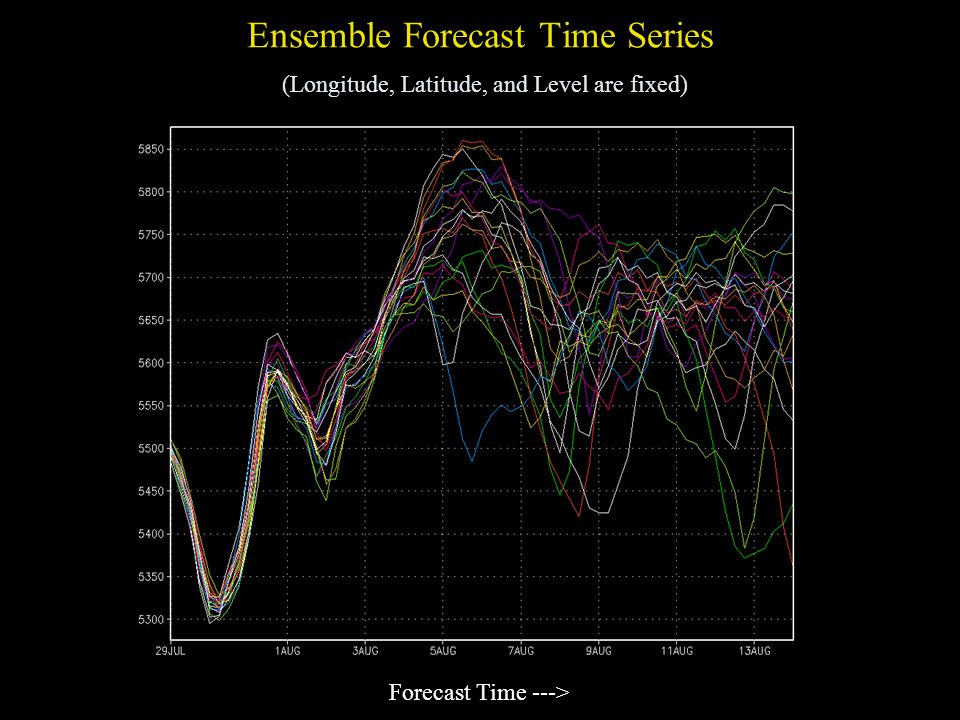 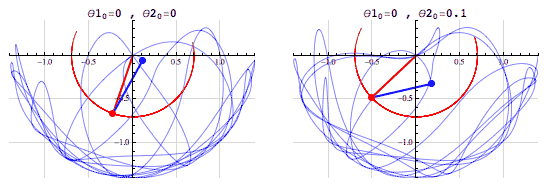 [Speaker Notes: El caos no es esto... es desorden
este es un sistema de doble péndulo, una bolita con un cable que oscila y otra bolita en la punta
entonces se hacen pronósticos por ensamble, es decir varias simulaciones]
[Speaker Notes: Queremos modelar estos fenómenos para poder hacer simulaciones realistas: un modelo]
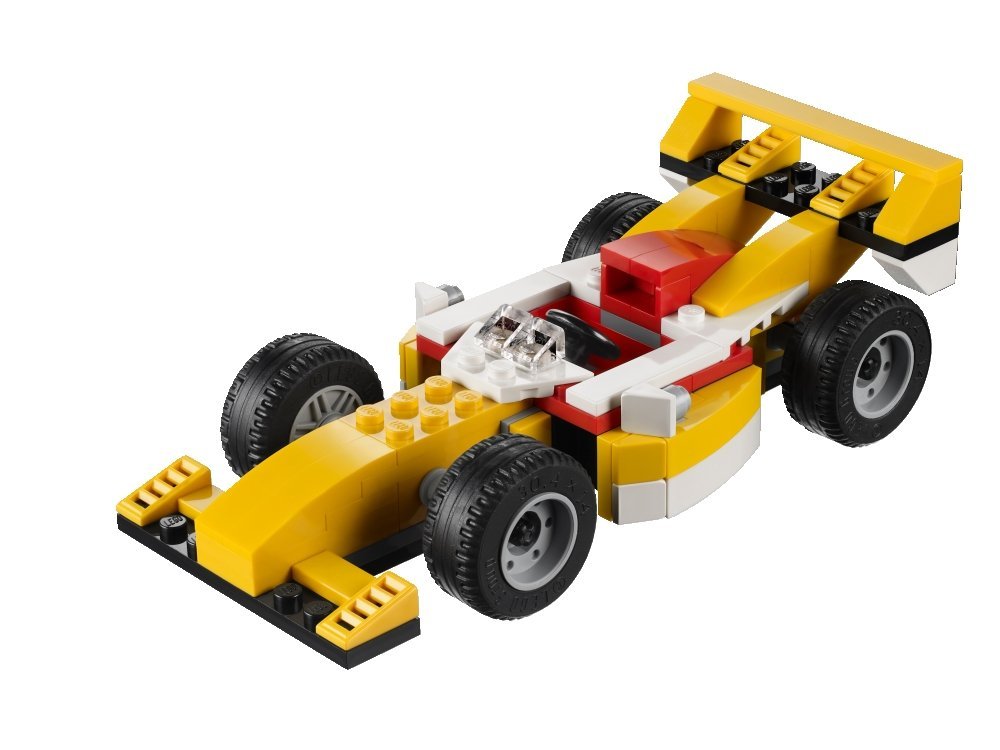 [Speaker Notes: Un modelo toma partes de la realidad y descarta otros y sirve para estudiar y entender mejor un problema]
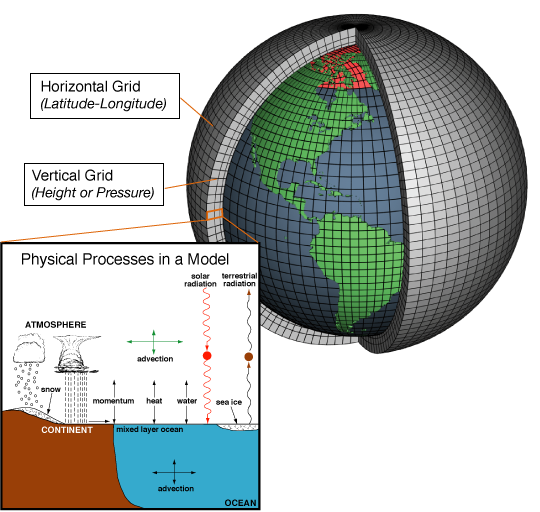 [Speaker Notes: se construye un modelo de la atmósfera  y de océano en 3D
que es una malla, valores iniciales de temperatura humedad etc
las ecuaciones fisico-matematicas para hacer evolucionar en el tiempo esos valores en forma realista]
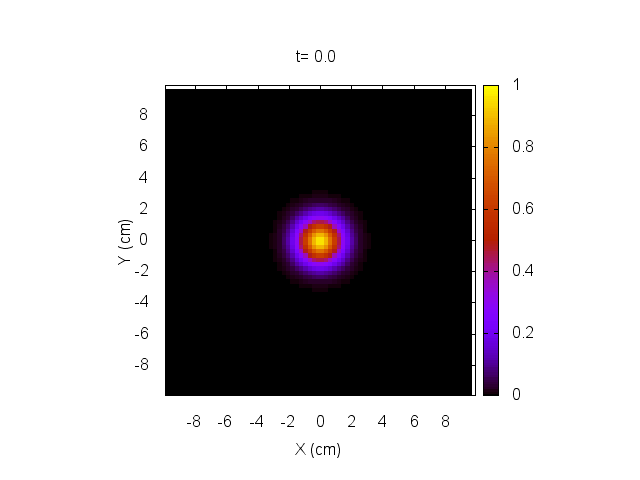 [Speaker Notes: en este ejemplo se puede ver cómo se modela la evolución de la temperatura en una superficie con una fuente de calor en x=0 en y= 0
este problema es 2 D y una variable

bueno lo que se hace en los modelos meteorológicos es parecido pero con ecuaciones más complejas y en 3 dimensiones espaciales]
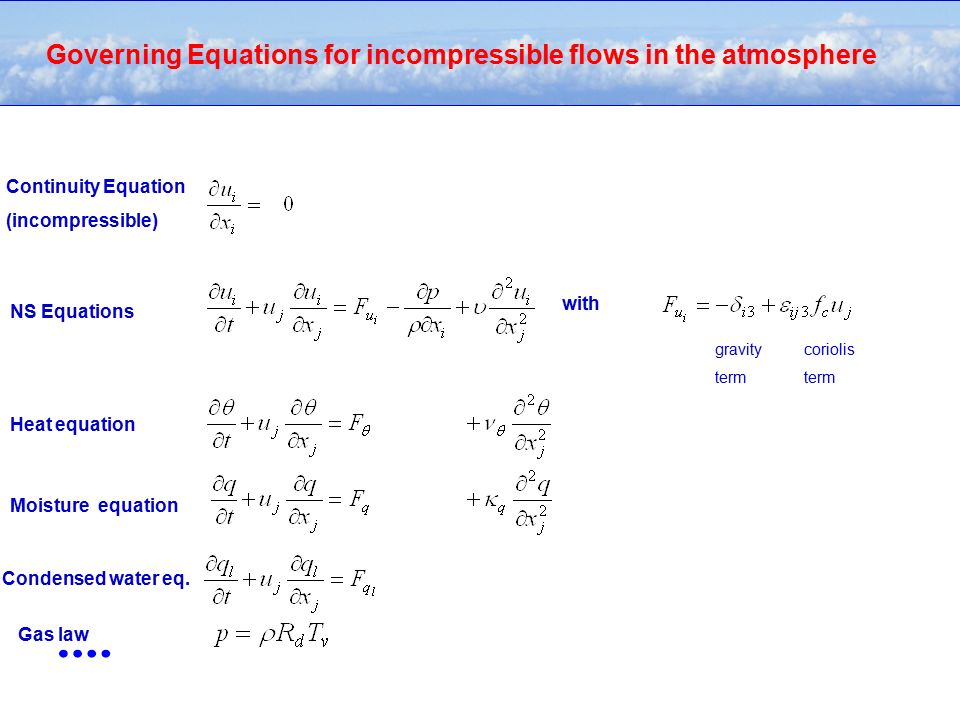 PASO DE TIEMPOserie de cálculos que se realizan para hacer evolucionar una predicción
[Speaker Notes: nombrarlas

como no tienen una solucuion analitica, se resuelven usando métodos iterativos ya que no tienen una solucion analiticaes decir entre el tiempo t0 y t1 se hacen evolucionar los valores hasta converger a la solución
a esto llamaremos lo llamaremos paso de tiempo]
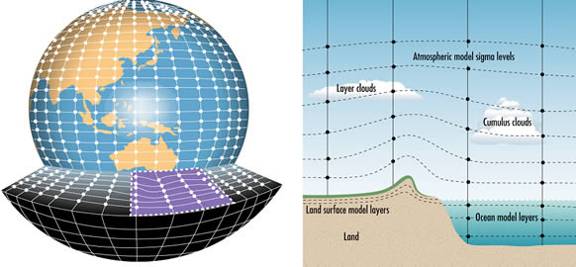 2500 m
500 x 300 puntos
29 niveles48 hs
[Speaker Notes: voy a poner números realistas

un punto cada 2.5 km = 2500 metros, como del paseo de gracia hasta glorias por la diagonal 
y queremos cubrir toda España,  500 x 300 puntos x 29 niveles

para hacer una predicción de 48 hs]
60.134.400.000 (6 x 1010)
operaciones para resolver las ecuaciones
48 hs =  172.800 segundos
5 pasos de tiempo por cada distancia entre puntos = 12.5 pasos para cada segundo
EN UN SOLO PUNTO!
13.824 pasos de tiempo
4.350.000 puntos de retícula
[Speaker Notes: Vamos a hacer un poco de matemática para ver cuantos cálculos realiza un modelo para hacer una previsión, 

primero hacemos una conversión,  48 hs x 60 minutos x 60 segundos en 1 hora  =  172.800 segundos

Se resuelven 5 pasos de tiempo por cada distancia entre puntos (en esta caso 2.5 km) = 12.5 segundos vamos a resolver todas las ecuaciones

13.824 pasos de tiempo para resolver 48hs 
500 x 300 x 29 =   60.134.400.000 para resolver las 48 hs
si recuerdan un paso de tiempo era una serie de cuentas que hacemos para hacer evolucionar las ecuaciones, es decir muchas más cuentas y eso dependerá del modelo y la situación, situaciones más tranquilas digamos convergen más rápido situaciones más complejas, una tormenta por ejemplo tomará mas tiempo, mas cuentas
Por otro lado, piensen que tenemos un punto en glorias y uno en el paseo de gracia, es no es mucho, pero esto ya depende del problema que estamos estudiando, una tormenta puede tener el tamaño de varios km, entonces tener esta resolución alcanza

En conclusión tenemos que hacer muchisimas cuentas para hacer una previsión...
por este motivo es que necesitamos al MN4]
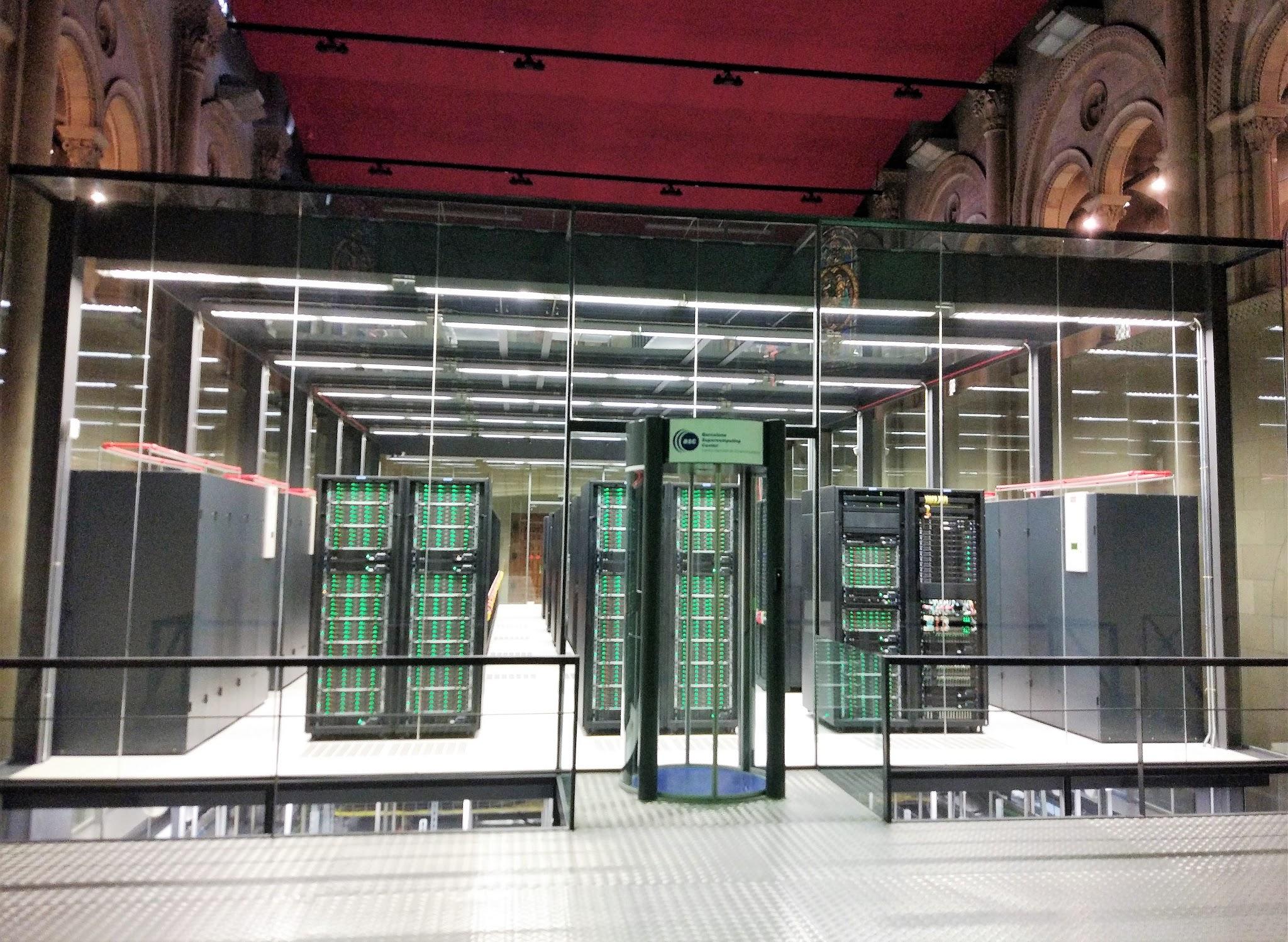 MareNostrum 4
MareNostrum 6,470 TFlop/s =6,4 x 1012 operaciones matemáticas, por segundo
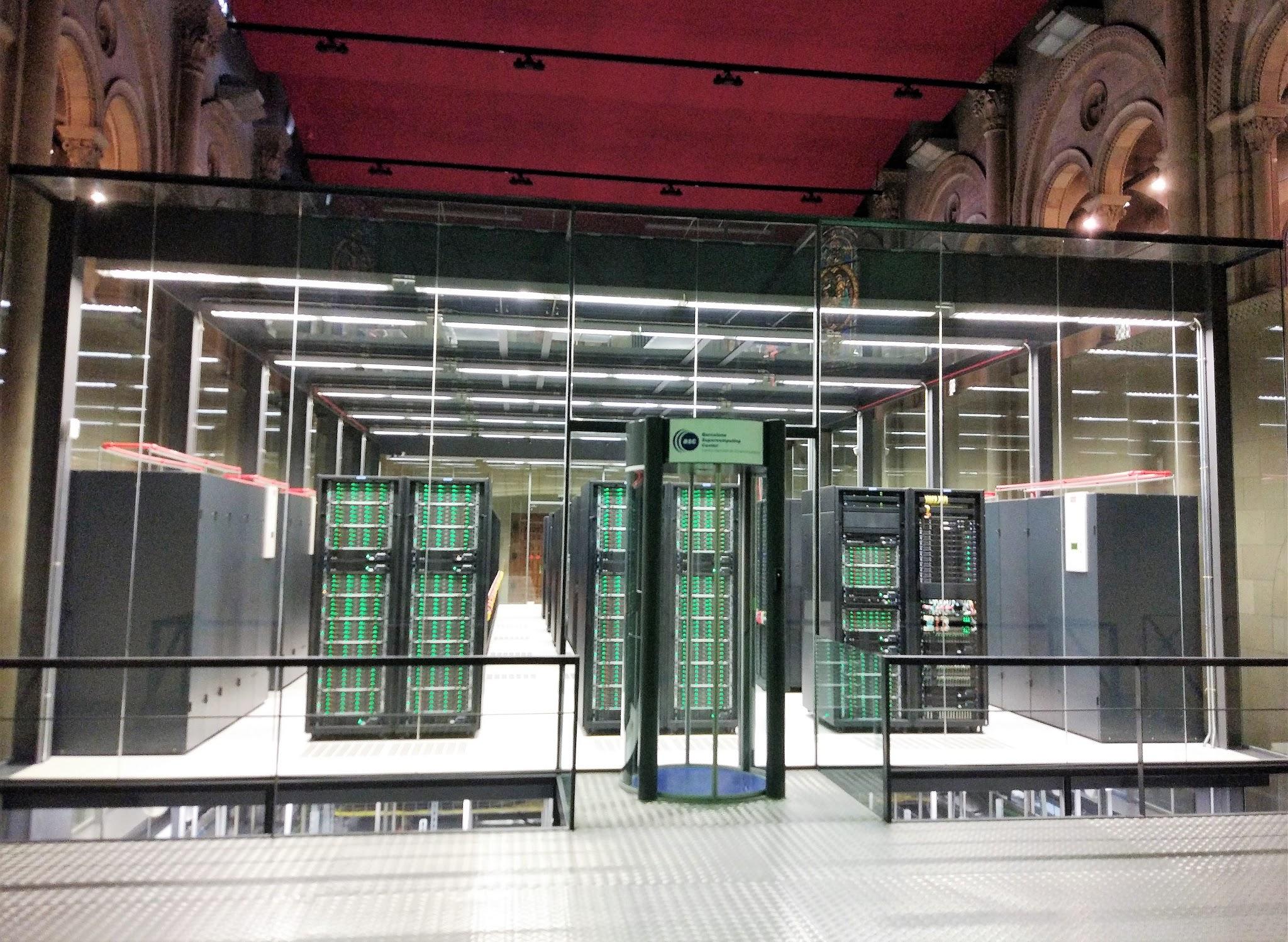 Nuestro problema pequeño500 x 300 x 29 (2,5 km)=6 x 1010 pasos de tiempo x muchas operaciones en cada paso
Parametrizado (valores puestos utilizando prueba y error)Caótico GlobalMal inicializado
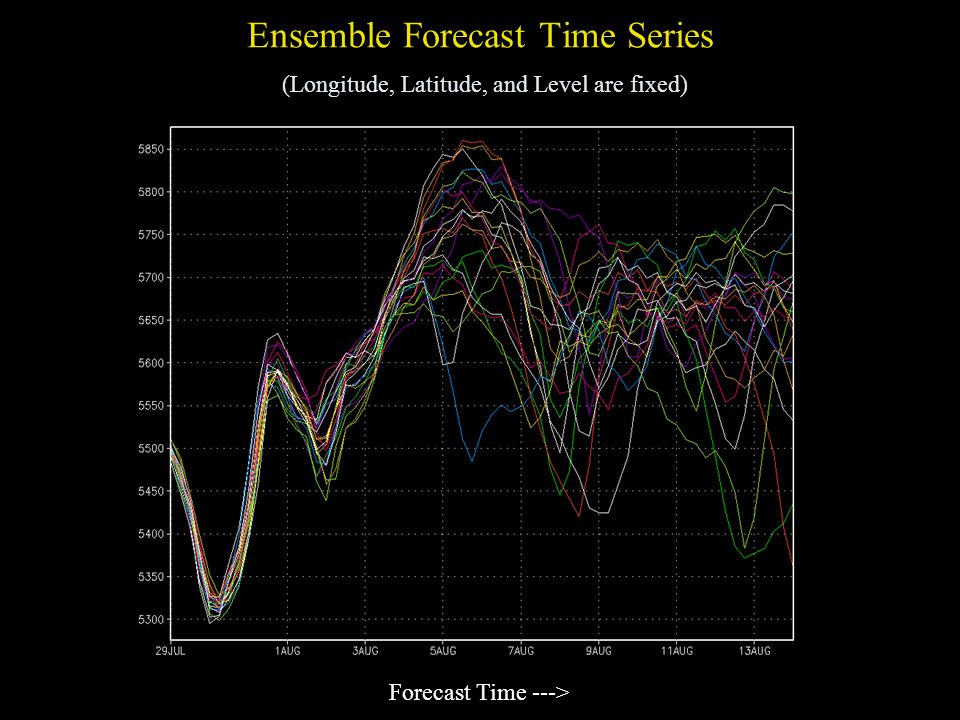 [Speaker Notes: Ya vimos que es un problema caótico
parametrizado
global
mal inicializadoUN GRAN DESAFÍO!]
6384 nodos24 CoresIntel Omni-Pathalmacenamiento 14 Pbytes1 Pb =1.000 Tbytes
MareNostrum 4
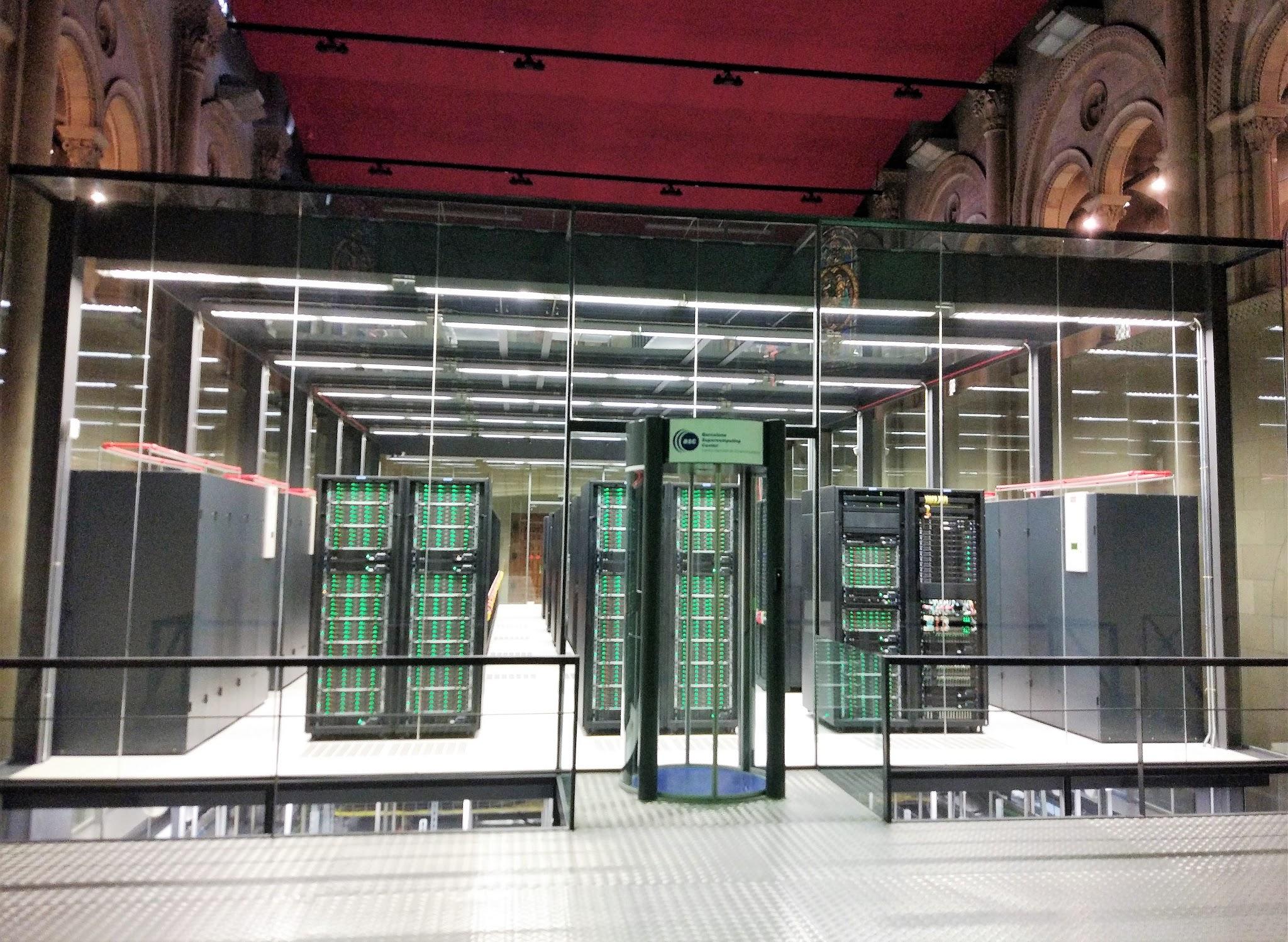 153,216 coresOperaciones 6,470 TFlop/s (1012) Potencia 1,632 Mw
80.000 € al mes en electricidad
[Speaker Notes: nodo = un ordenador doméstico

el problema es que la resistencia es al cuadrado de la potencia 
es decir si necesito el doble de velocidad voy a gastar 4 veces más electricidad
es decir paga la planta nuclear que el cluster es gratis]
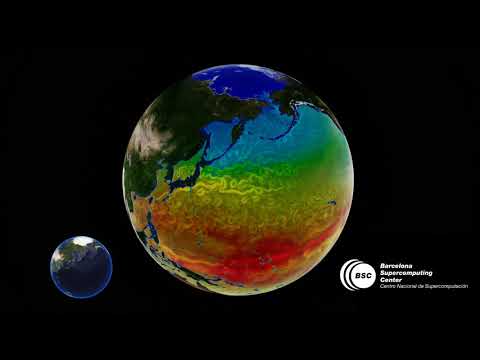 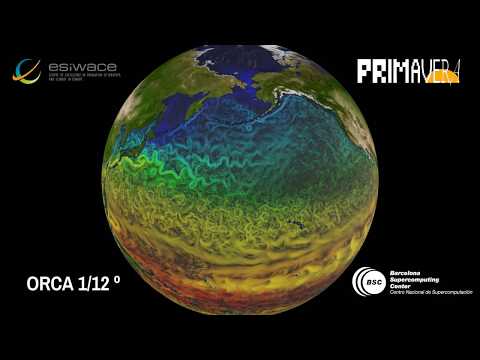 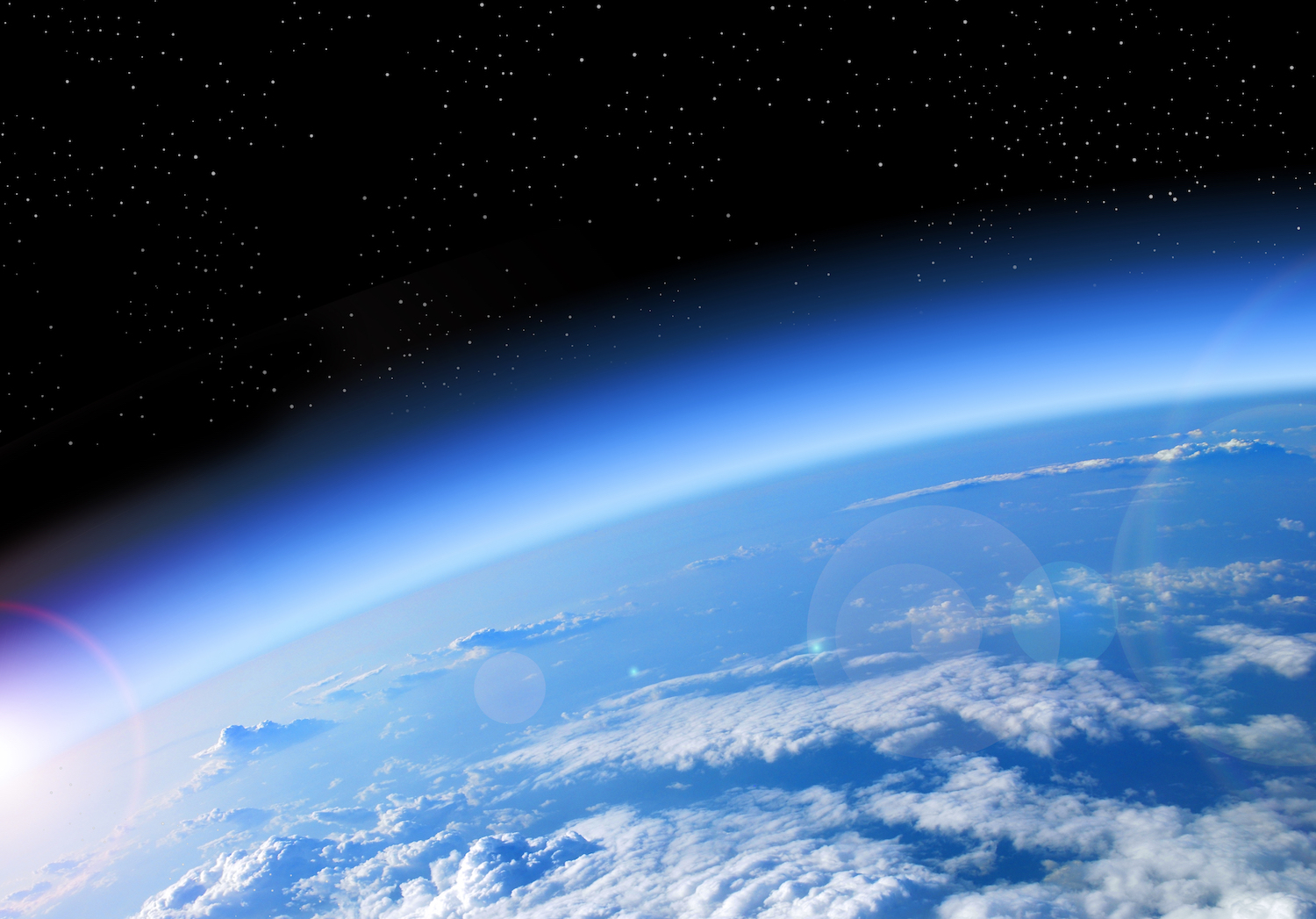 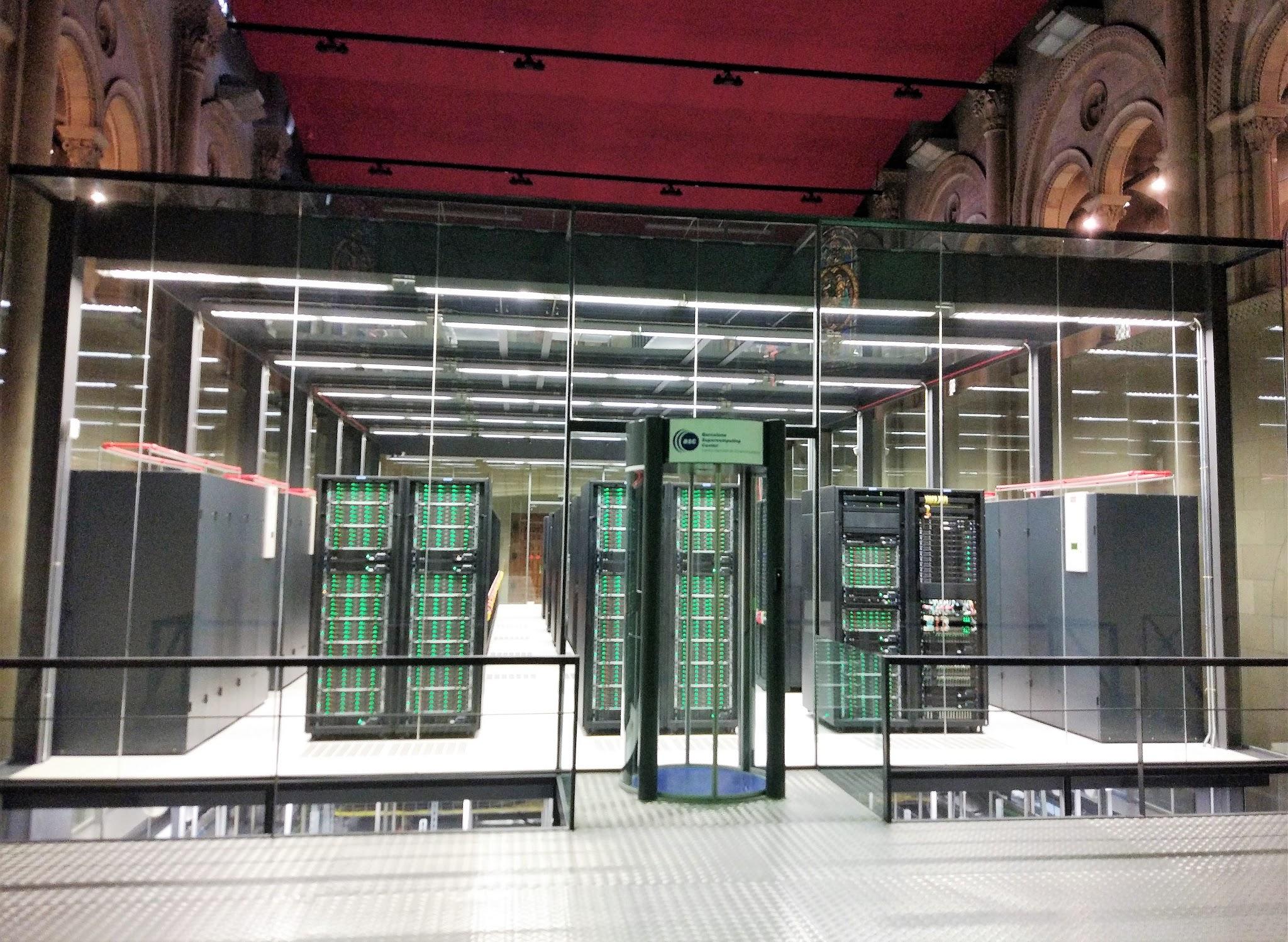 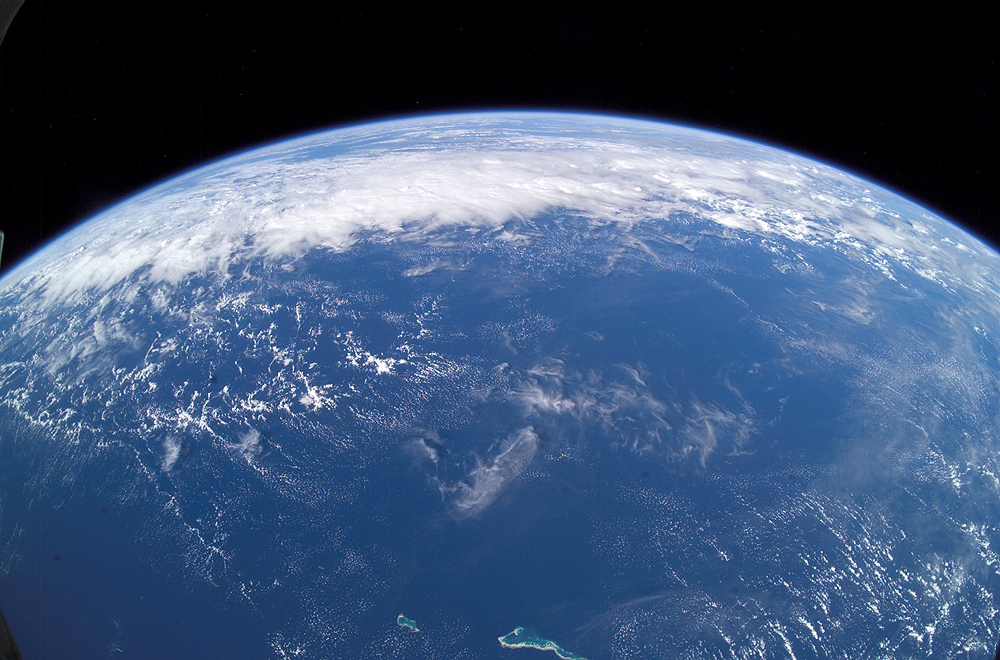 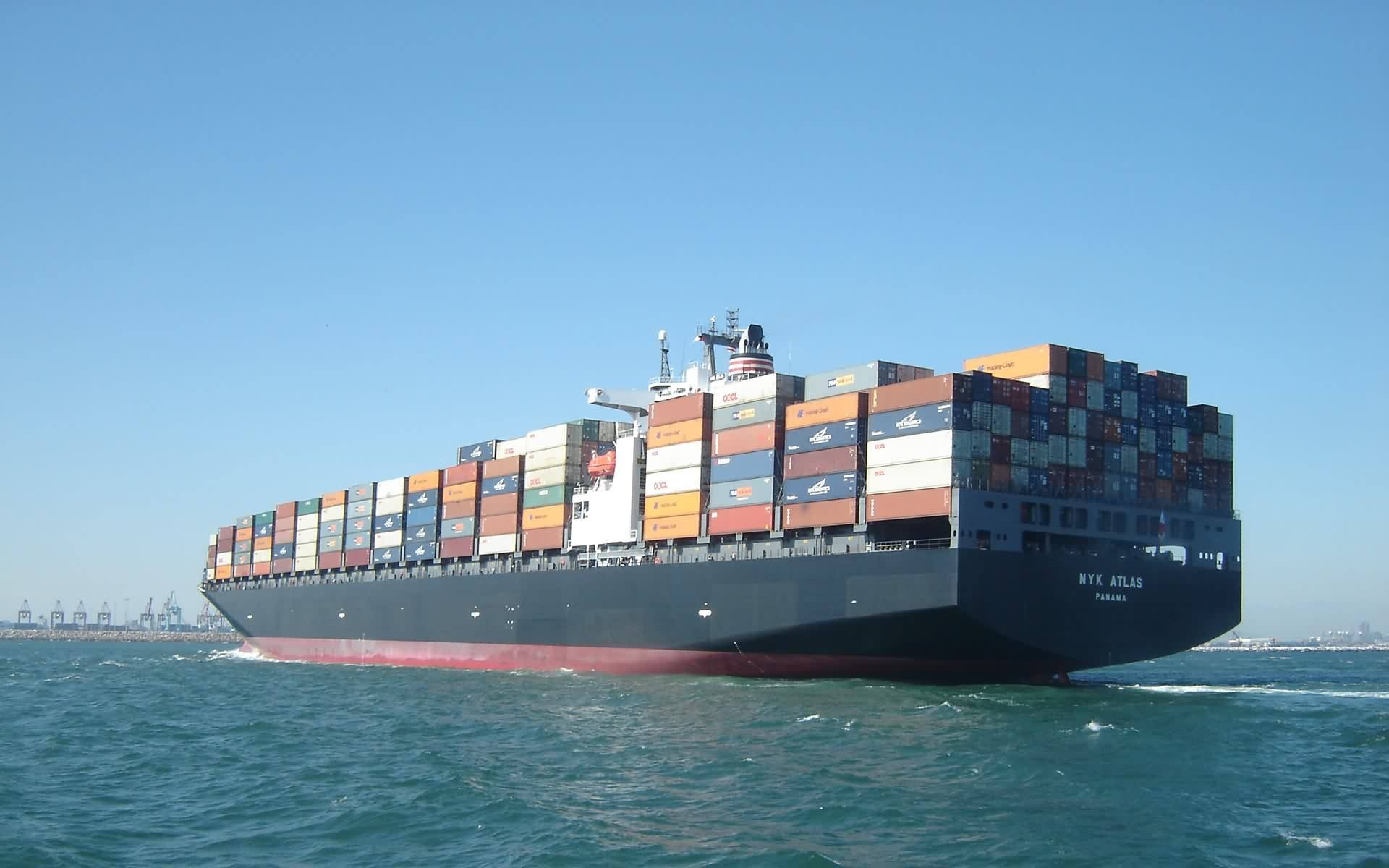 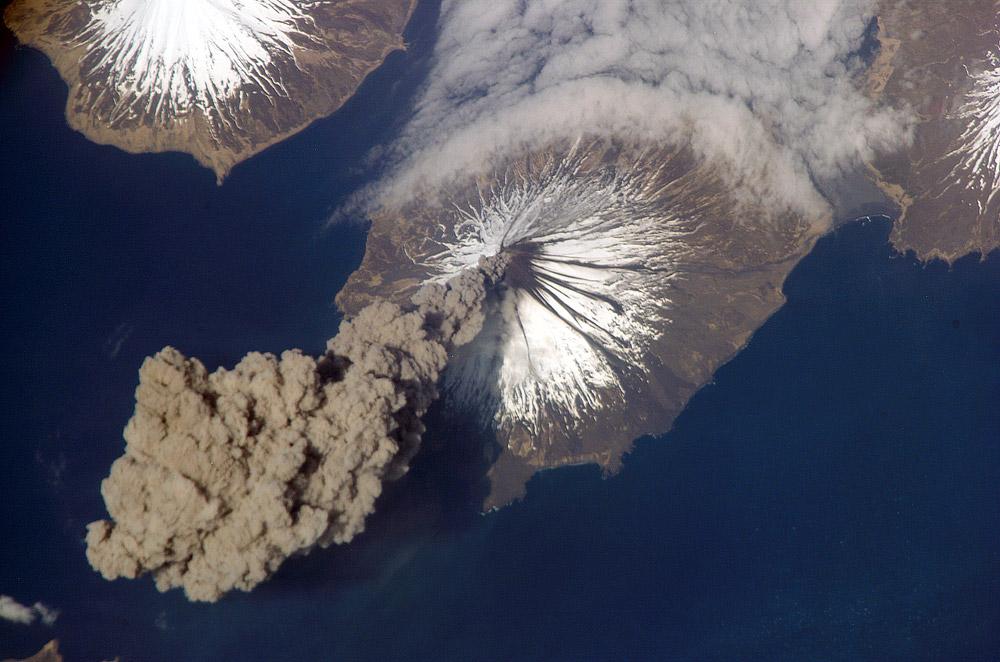 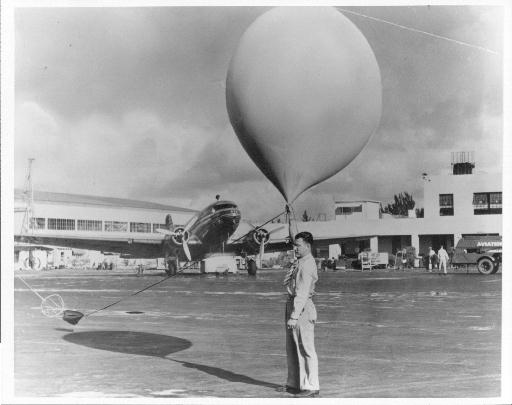 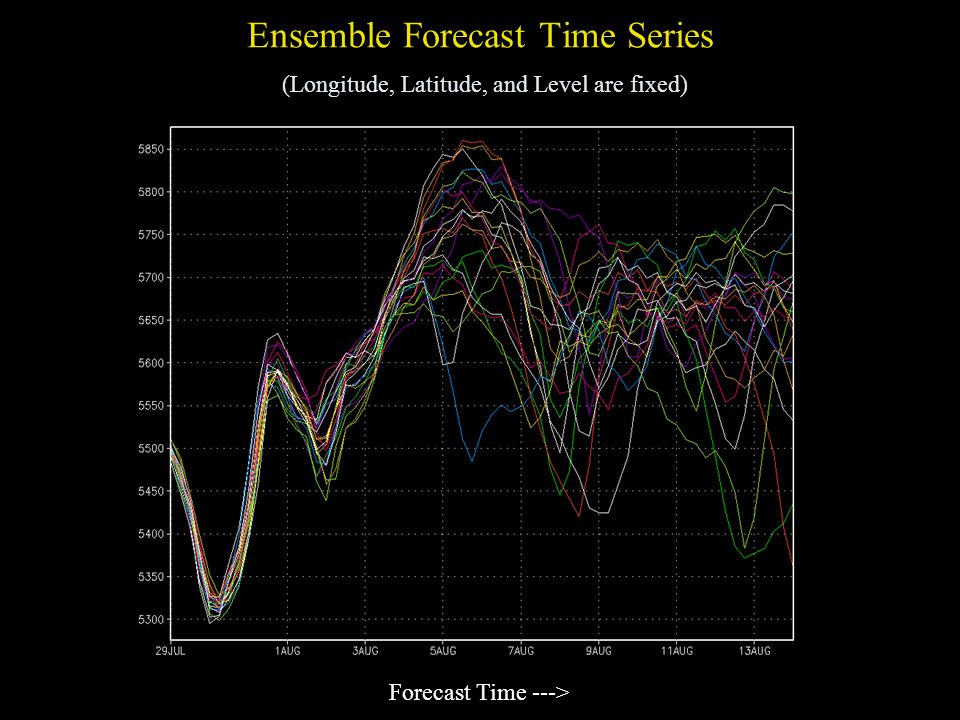 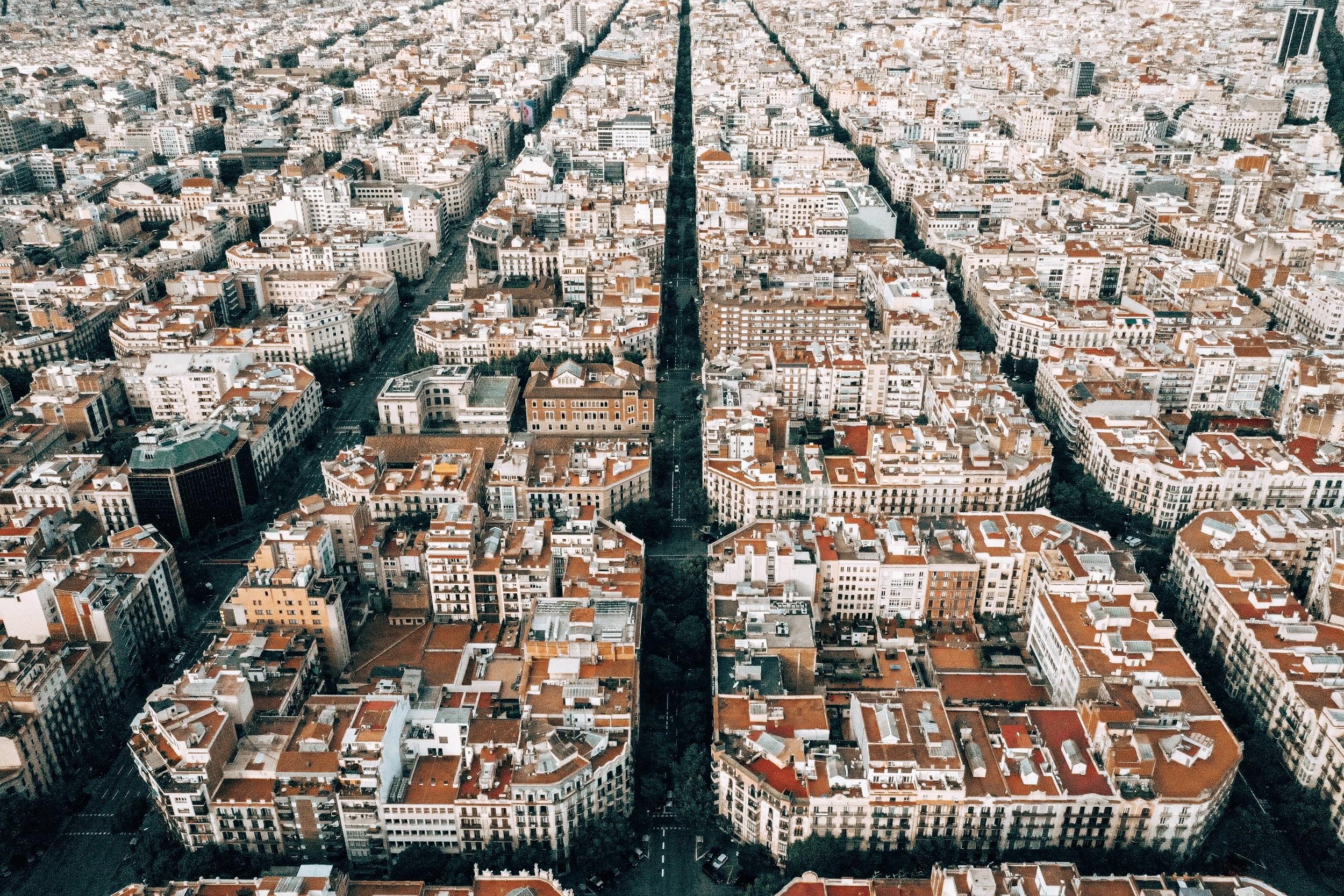 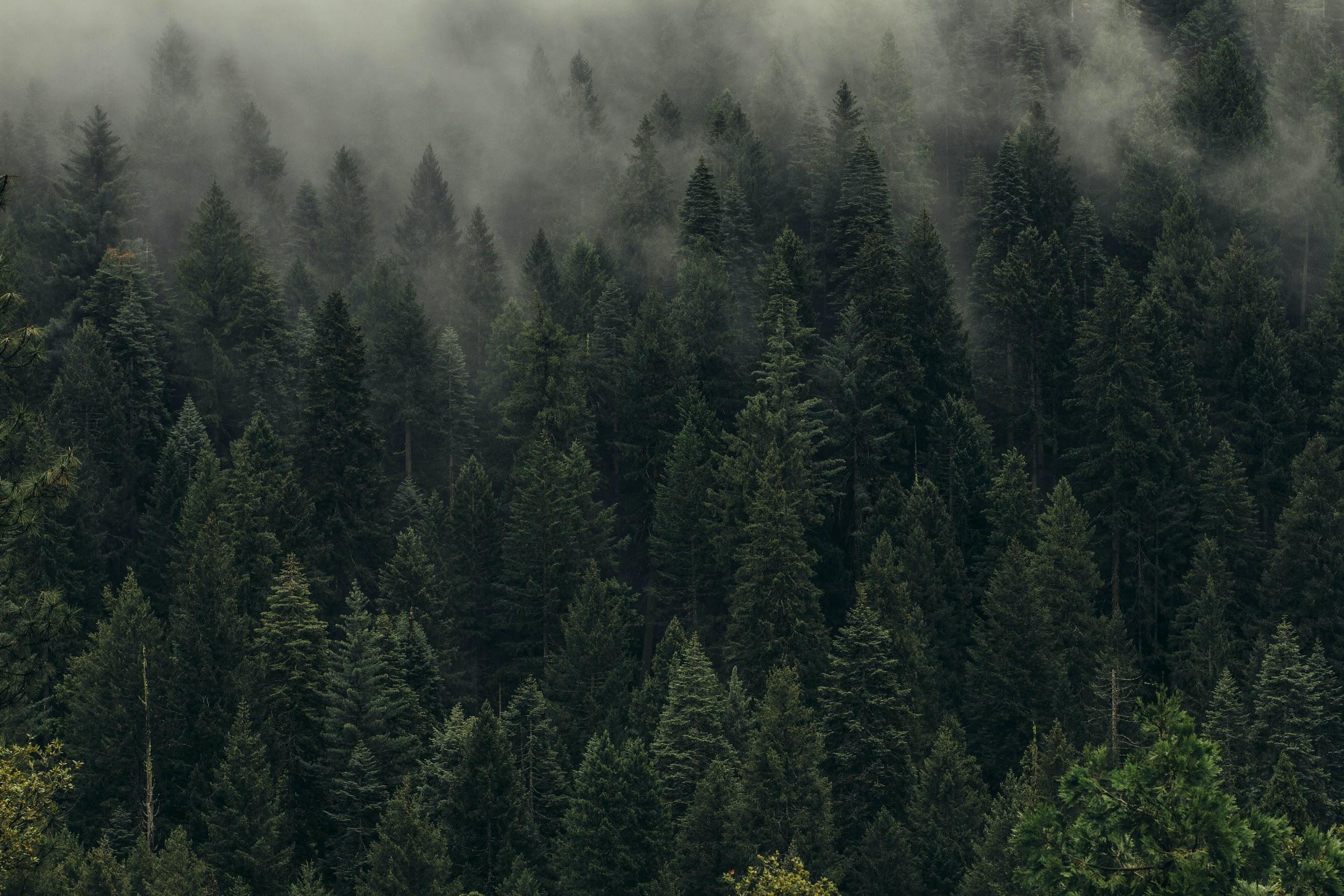 [Speaker Notes: estes es un problema con varias componentes 
hemos visto que es clave para muchas áreas tanto económicas como humanas
lleva 100 años de desarrollo
con los supercomputadores finalmente se está pudiendo modelar correctamente y hacer cada vez por simulaciones más realistas cuantificando la incertidumbrepor eso es necesario contar con un superordenador como MN4 es muy importante]
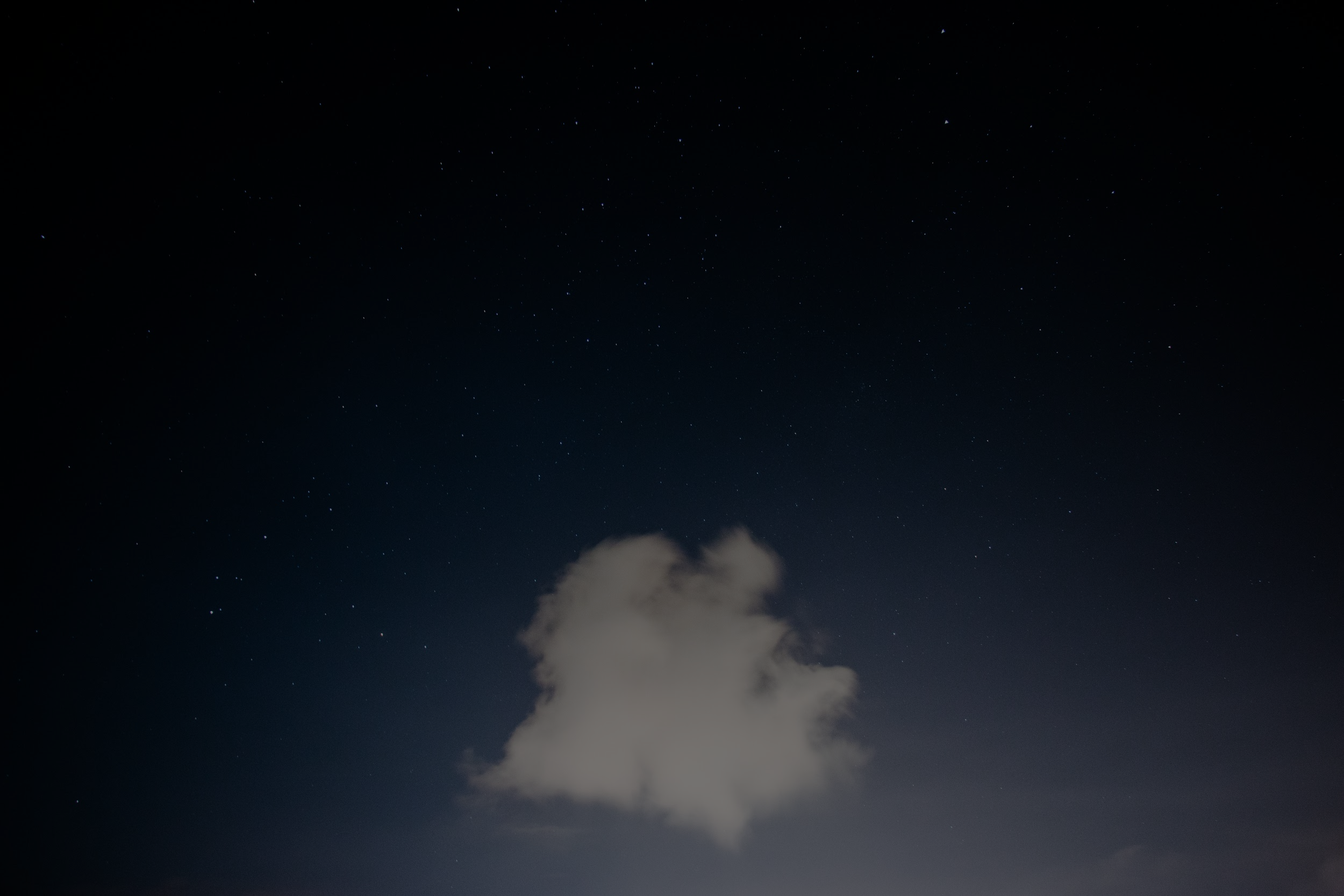 Pablo Echevarria
Miembro del grupo de computational earth sciences
del departamento de ciencias de la tierra.

Trabajó en ciencias de la Tierra desde 2010Máster en ciencias de la computación de la  
Facultad de Ciencias Exactas y Naturales de la 
Universidad de Buenos Aires - Argentina

pablo.echevarria@bsc.es
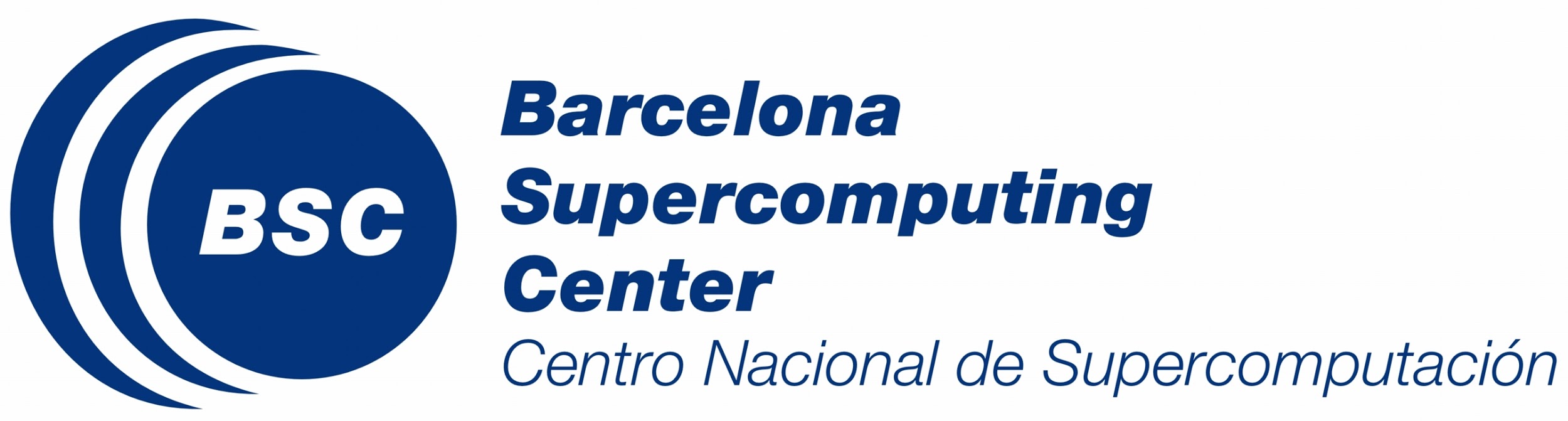 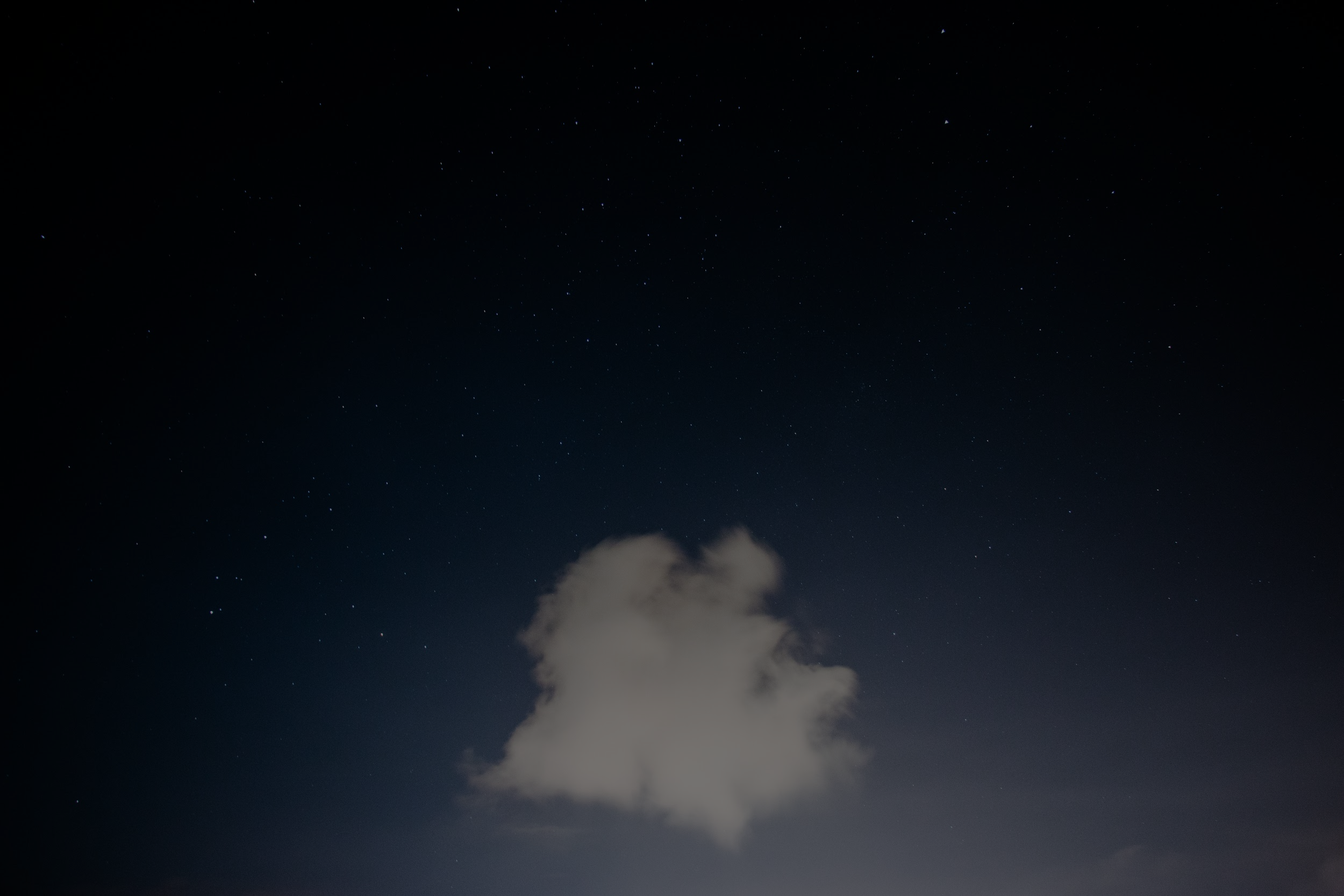 Si te interesa más el tema podrás encontrar un mayor desarrollo a algunos temas en:
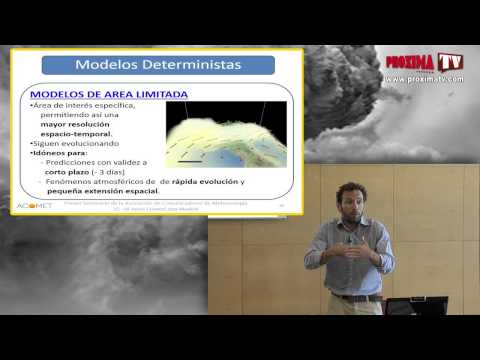